An Introduction to Using HTCondor
Kelley Ross
Covered In This Tutorial
How to get access to the ISYE Cluster
How to login to the cluster
How to get your files to the ISYE Cluster
How to access the Cluster
What is HTCondor?
Set up and Run a Job with HTCondor
Submit Multiple Jobs with HTCondor
How HTCondor Matches and Runs Jobs
Testing and Troubleshooting
Use Cases and HTCondor Features
Automation
Introduction
Getting access to the cluster
First, sign up for an ISyE  account: https://www.isye.gatech.edu/about/school/computing
Get a terminal app:
Windows:
PuTTY: https://www.chiark.greenend.org.uk/~sgtatham/putty/ (careful if you Google!)
SecureCRT: https://software.oit.gatech.edu
Windows Subsystem for Linux: https://docs.microsoft.com/en-us/windows/wsl/install-win10
Mac:
Terminal.app (built-in)
iTerm2: https://www.iterm2.com
Linux: It’s built in!
iOS: Prompt: https://panic.com/prompt
Android: lots of options https://www.dunebook.com/10-best-android-terminal-emulator/
Getting your files on the cluster
File access via SCP/SFTP:
Windows:
WinSCP: https://winscp.net
FileZilla: https://filezilla-project.org/
Mac:
Cyberduck: https://cyberduck.io
FileZilla: https://filezilla-project.org
Transmit: https://panic.com/transmit (not free)
Linux:
scp at the command line, GUI varies by distro
GitHub
How to login to the ISYE Cluster
Off campus, or on GTwireless:
Connect to VPN(https://faq.oit.gatech.edu/content/how-do-i-get-started-campus-vpn) OR
SSHfirst to castle.isye.gatech.edu or keep.isye.gatech.edu 
Once connected to VPN or castle, or if you’re on the wired ISyE network:
SSH to compute01
SCP/SFTP via castle.isye.gatech.edu (does not require VPN or an SSHconnection to castlefirst)
HTCondor Documentation
Documentation:
ISyE website 
https://www.isye.gatech.edu/about/school/computing
https://www2.isye.gatech.edu/apps/helpdesk/kb/browse/866-Computational-Resources
HTCondor website (make sure you select the ‘stable’ release)
https://research.cs.wisc.edu/htcondor/manual/
https://htcondor.readthedocs.io/en/latest/users-manual/quick-start-guide.html
What is HTCondor
Open source software for distributed High-Throughput computing. Developed at the University of Wisconsin in the 1980’s. HTCondor has three components
A job scheduler
A resource manager
A workflow management system

High-Throughput Computing - Allows for many computational tasks to be completed over a long period of time.	Useful for researchers and other users who are more concerned with the number of computations they can do over long spans of time than they are with short-burst computations
APPLICATIONS AVAILABE ON THE CLUSTER
Ampl
Mathematica
Matlab
Openmpi
Cplex
Python3
Gams
RH
Gurobi
xpressmp
Julia
Users are able to install additional software if needed.
HTCondor Capabilities
HTCondor has built-in ways to submit multiple independent jobs with one submit file.

Analyze multiple data files

Test parameter or various input combination

...without having to:

Start each job individually

- create separate submit files for each job
HTCondor Jobs
A single computing task is called a “job”

Three main pieces of a job are the input, executable (program) and output

Executable must be runnable from the command line
without any interactive input
Resource request
Jobs are nearly always using a part of a computer, not the whole thing

Very important to request appropriate resources
memory,
cpus
gpus
disk

Even if your system has default CPU, memory and disk requests, these may be too small!

Important to run test jobs and use the log file to request the right amount of resources

Requesting too little: causes problems for your and other jobs; jobs might by held by HTCondor and requesting too much: jobs will match to fewer “slots”
What is HTCondor?
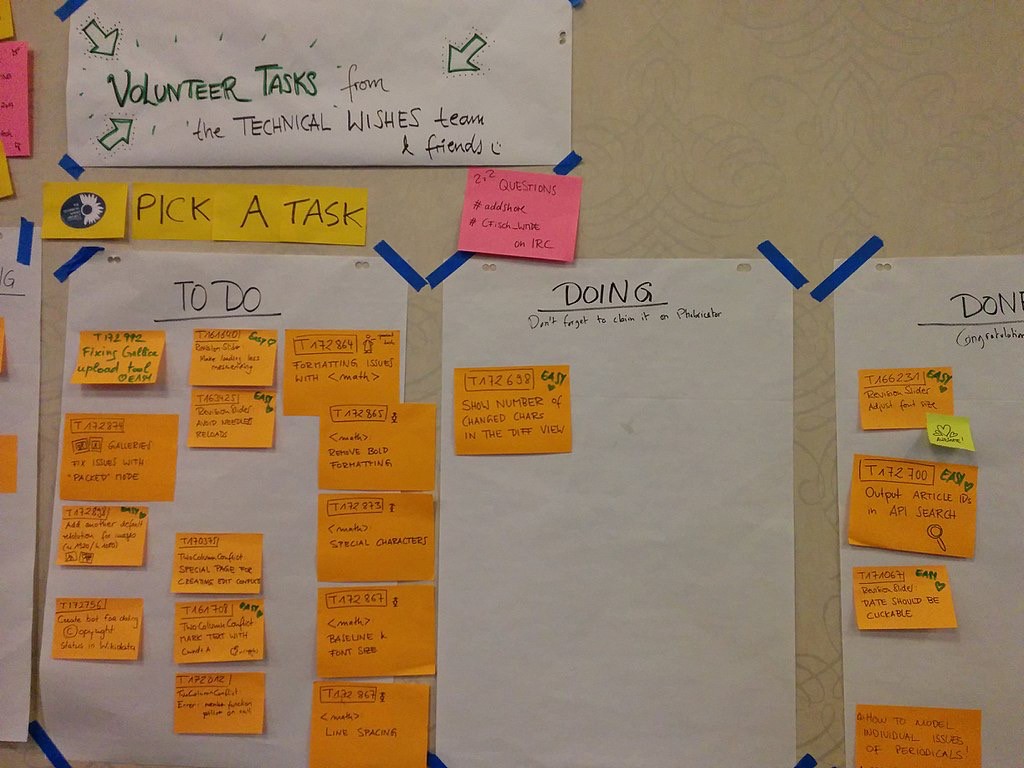 Software that schedules and runs computing tasks on computers
13
How It Works
Submit tasks to a queue (on an Access Point – compute01)
HTCondor schedules them to run on computers (Execute Points)
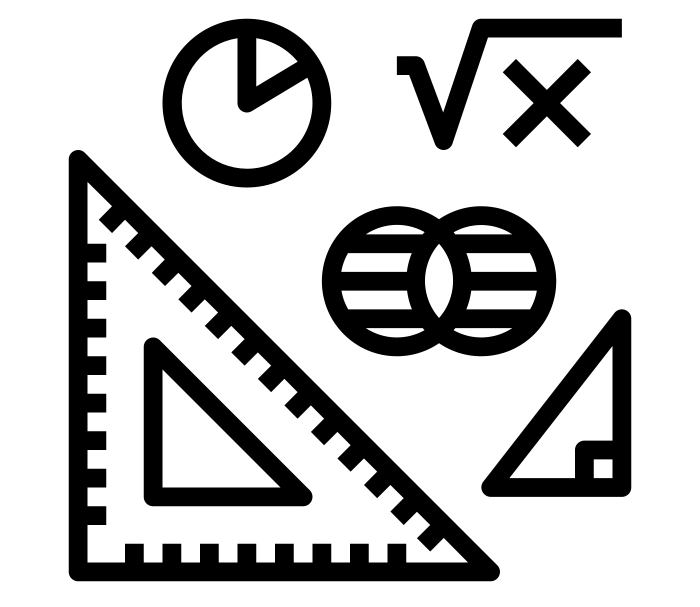 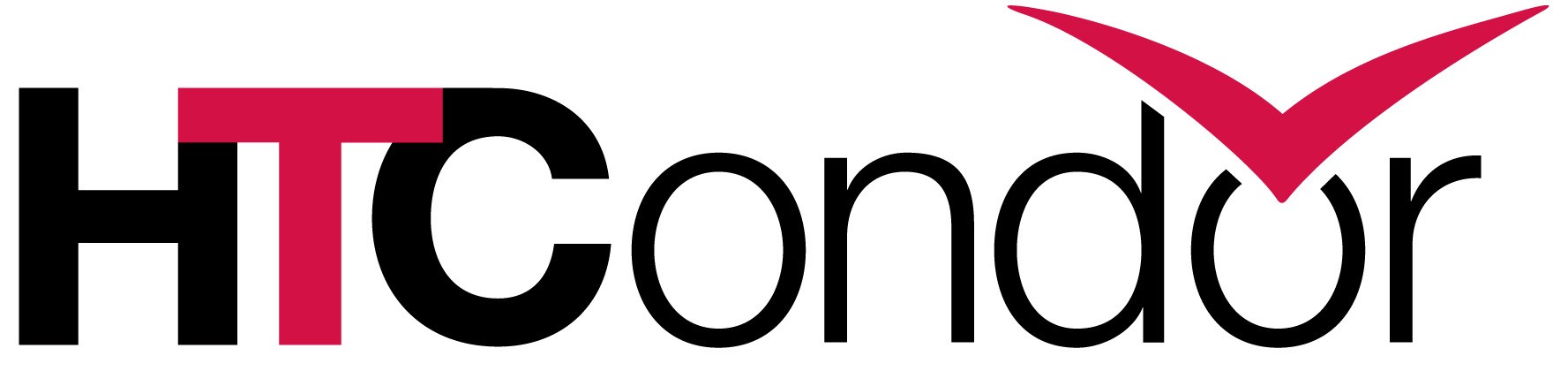 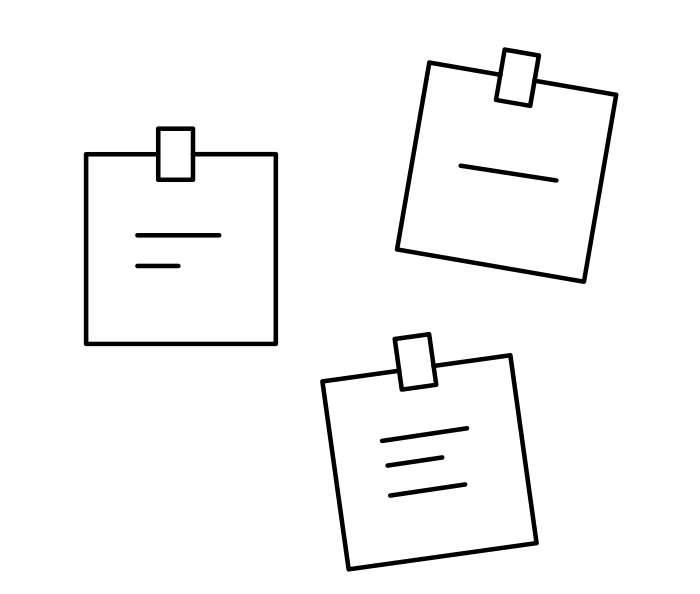 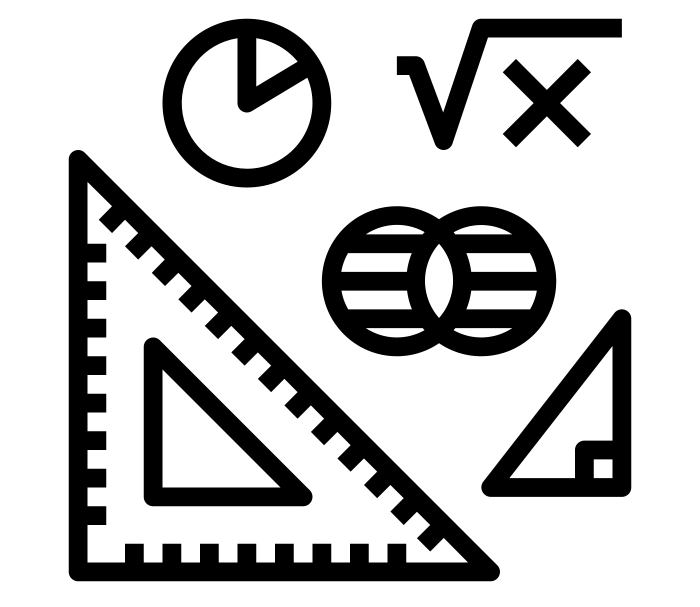 execute
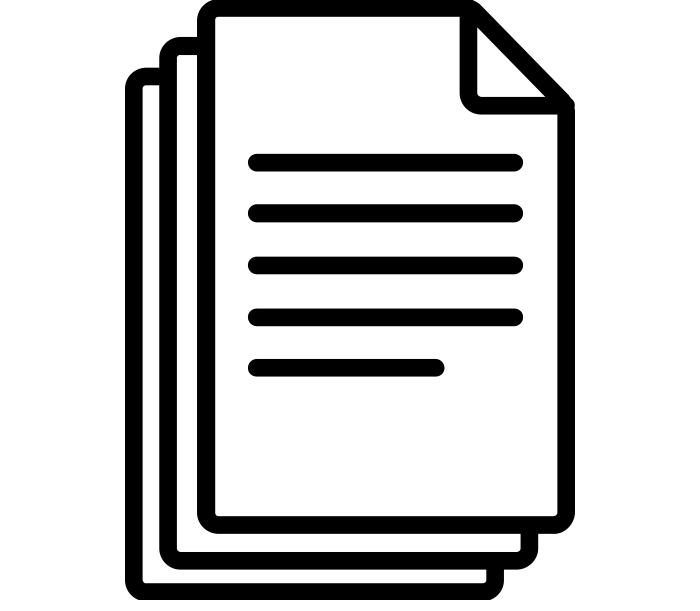 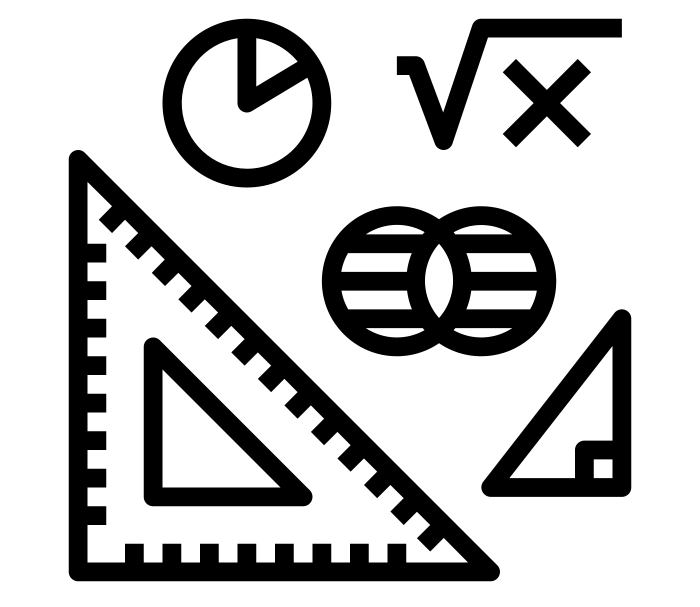 execute
tasks
HTCondor on Many Computers
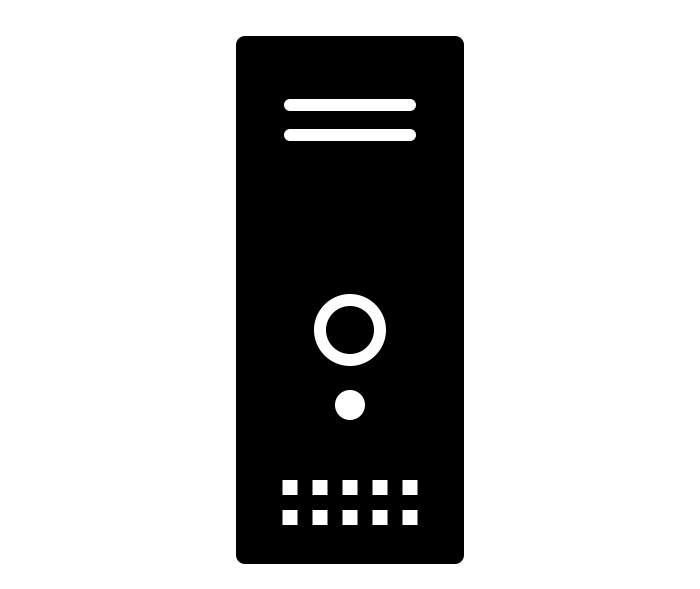 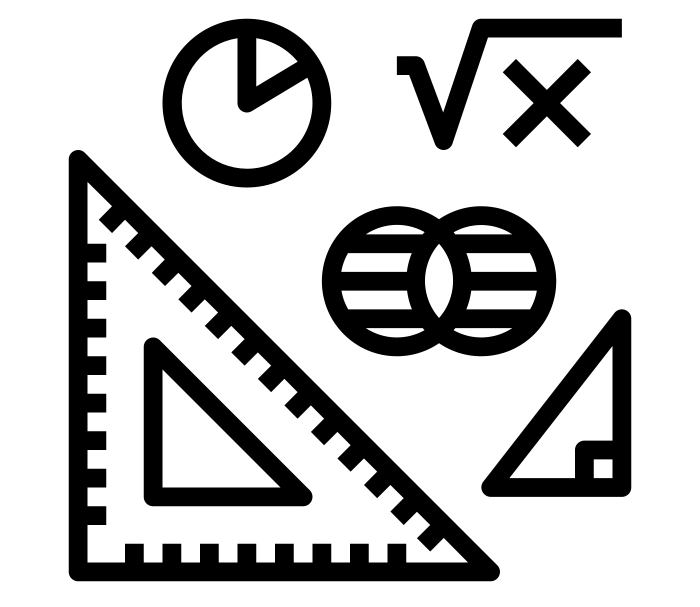 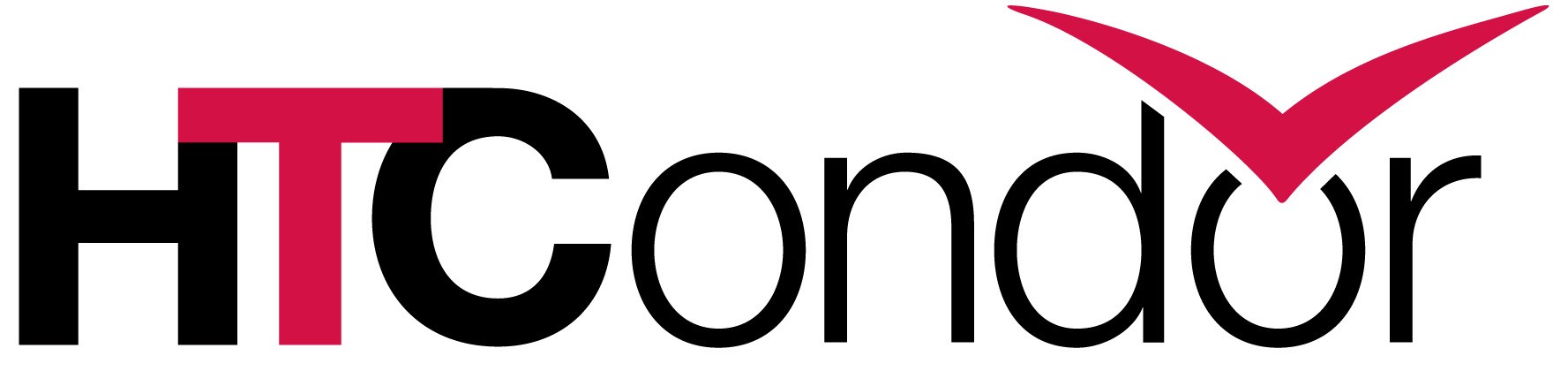 Access Point
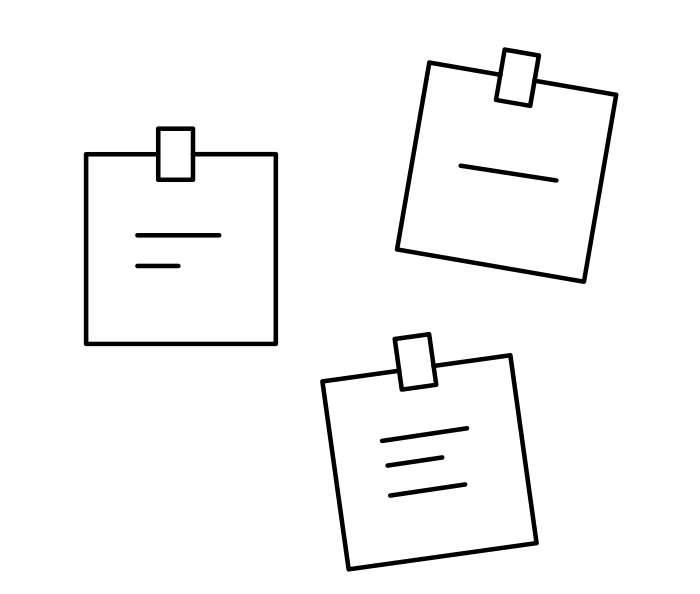 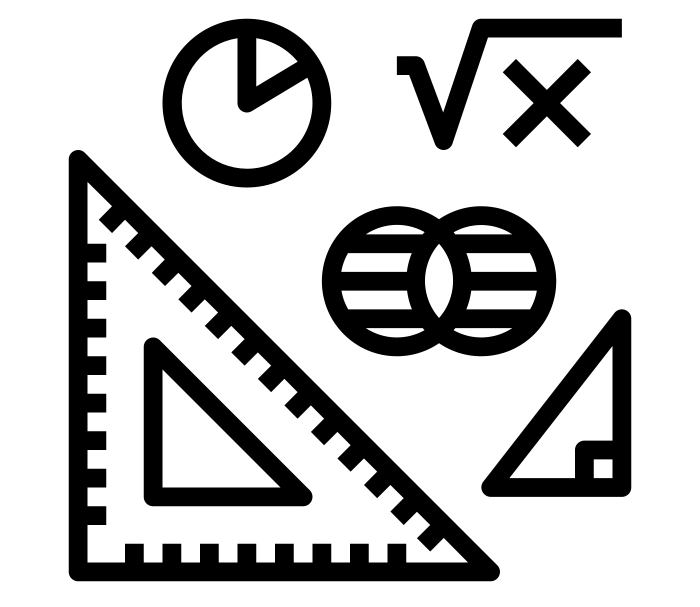 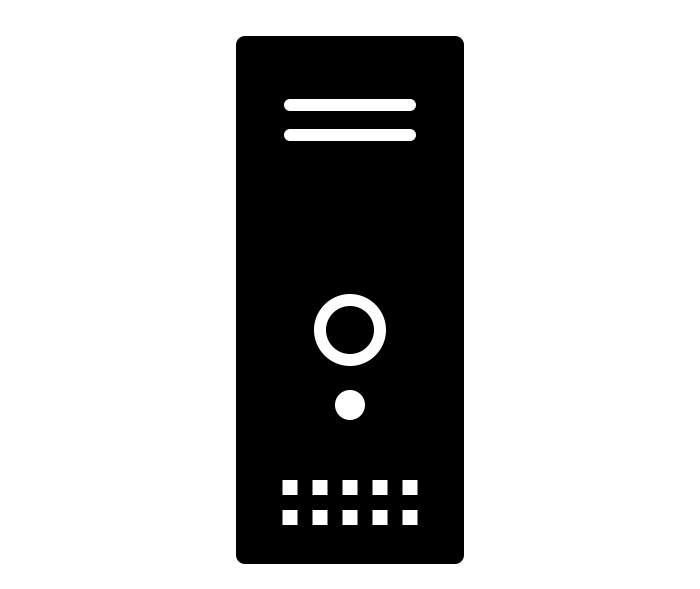 execute
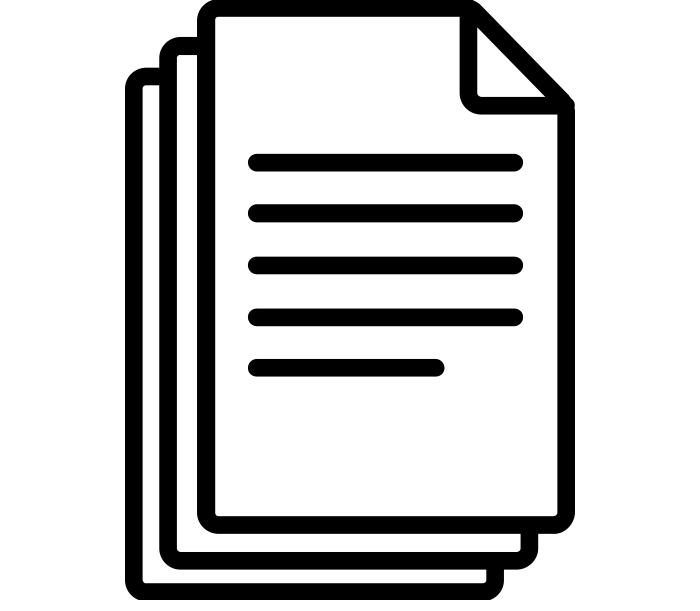 queue
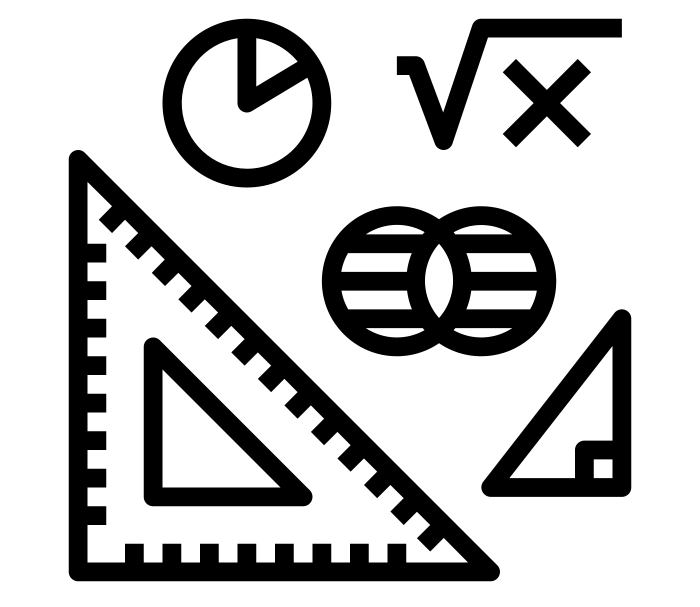 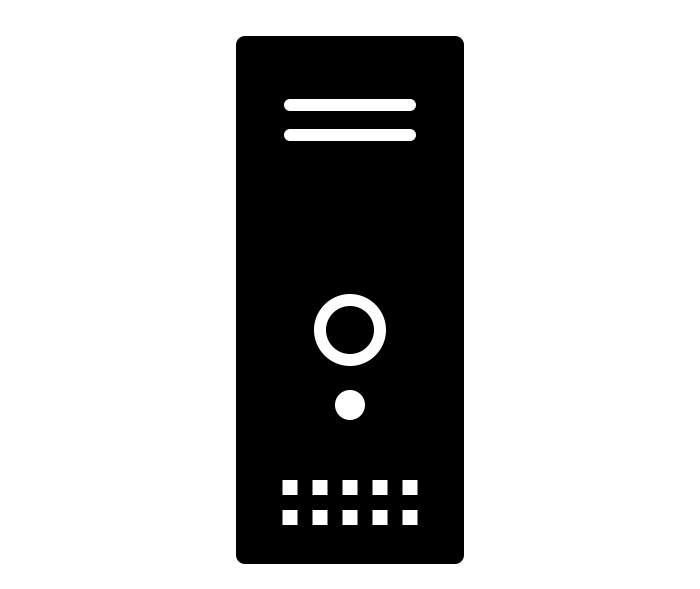 execute
tasks
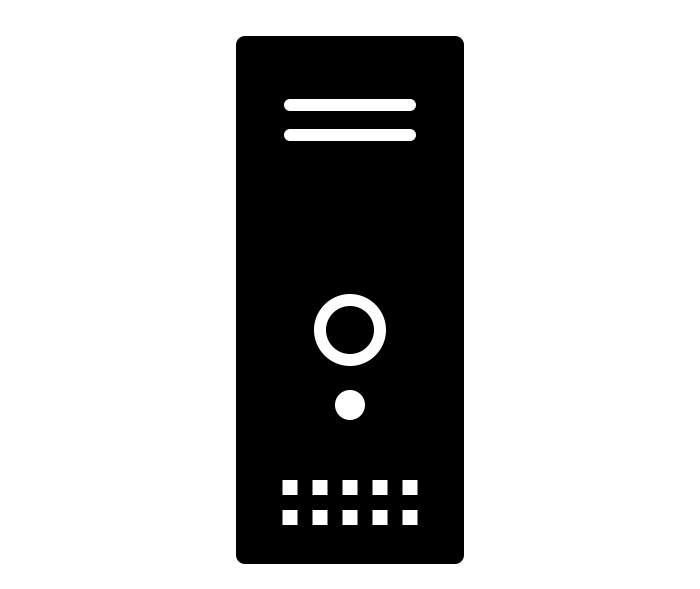 execute
Why HTCondor?
HTCondor manages and runs work on your behalf.
Manage shared resources among users:
Schedule tasks on a group* of computers (which may/may not be directly accessible to the user).

Schedule tasks submitted by multiple users on one or more computers.

*in HTCondor-speak, a “pool”
Set Up and Run a Job with HTCondor
Jobs
A single computing task is called a “job”
Three main pieces of a job are the input, executable (program) and output
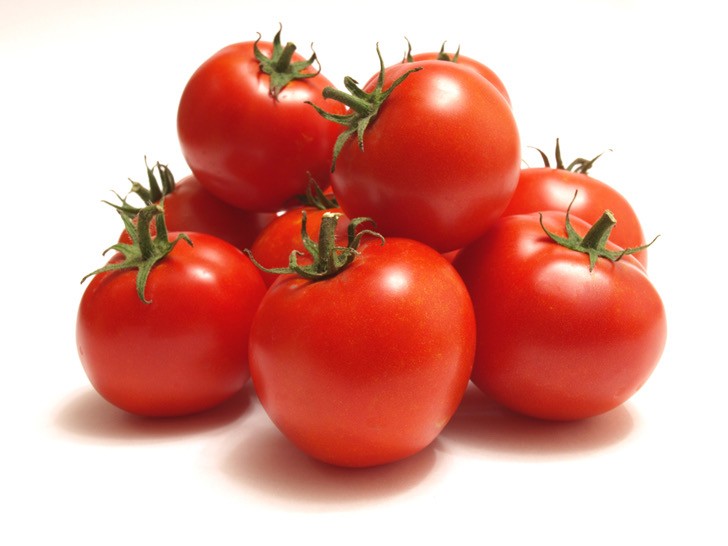 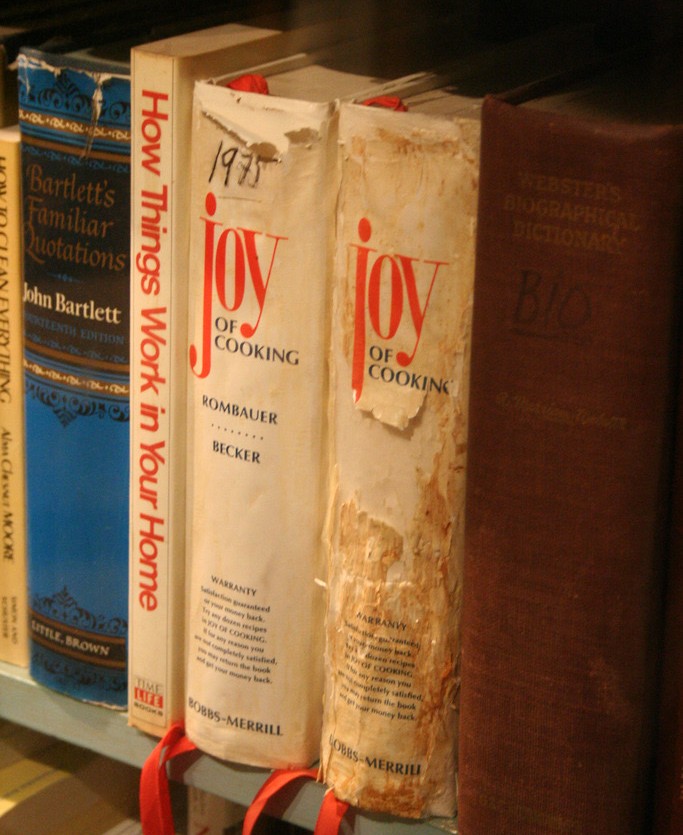 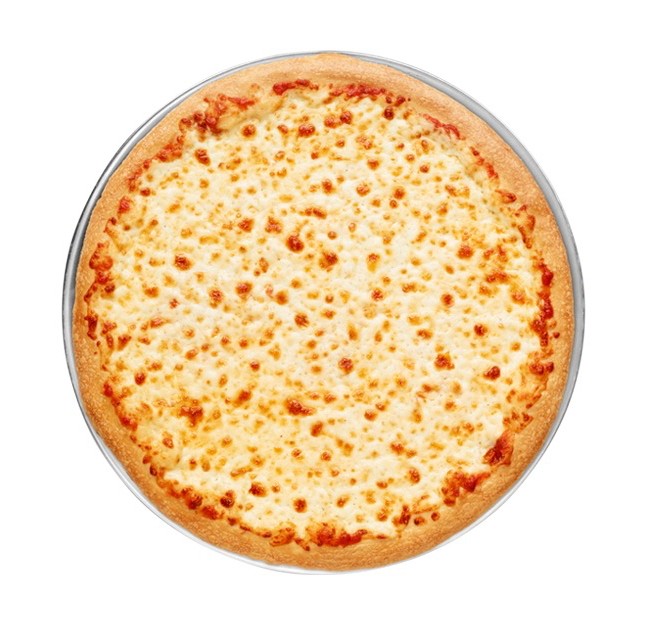 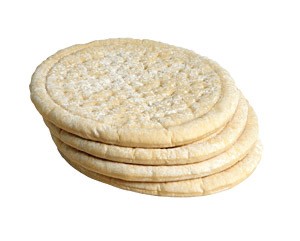 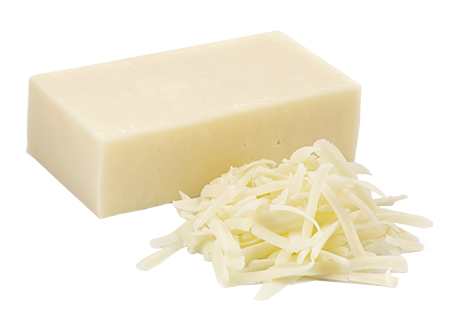 Executable must be runnable from the command line without any interactive input
Simple submit file
universe = vanilla
getenv = true executable = lp.py arguments = test0.lp Log = test.log output = test.out error = test.error notification = error
notification = complete request_memory = 1024

request_cpus = 1

queue
Submitting and Monitoring Jobs
To submit a job/jobs:
condor_submit submit_file_name
To monitor submitted jobs, use:
condor_q
HTCondor Manual: condor_submit HTCondor Manual: condor_q
$ condor_submit job.submit
Submitting job(s).
1 job(s) submitted to cluster 128.
$ condor_q
-- Schedd: submit-1.chtc.wisc.edu : <128.104.101.92:9618?... @ 05/01/19 10:35:54
1 jobs; 0 completed, 0 removed, 1 idle, 0 running, 0 held, 0 suspended
More about condor_q
By default condor_q shows:
user’s job(s) only, summarized in “batches”
Constrain with username, ClusterId or full JobId, which will be denoted [U/C/J] in the following slides.
$ condor_q
-- Schedd: submit-1.chtc.wisc.edu : <128.104.101.92:9618?... @ 05/09/19 11:35:54
1 jobs; 0 completed, 0 removed, 1 idle, 0 running, 0 held, 0 suspended
JobId = ClusterId .ProcId
More about condor_q
To see individual job information, use:
condor_q -nobatch
$ condor_q
-- Schedd:
ID 128.0
-nobatch
submit-1.chtc.wisc.edu :
<128.104.101.92:9618?...
RUN_TIME ST PRI SIZE CMD
0+00:00:00 I	0	0.0 compare_states wi.dat us.dat
OWNER	SUBMITTED
alice	5/9	11:09
1 jobs; 0 completed, 0 removed, 1 idle, 0 running, 0 held, 0 suspended

We will use the	-nobatch option in the following slides to see extra detail about what is happening with a job
Job Idle
$ condor_q
-- Schedd:
ID 128.0
-nobatch
submit-1.chtc.wisc.edu :
<128.104.101.92:9618?...
RUN_TIME ST PRI SIZE CMD
0+00:00:00 I	0	0.0 compare_states wi.dat us.dat
OWNER	SUBMITTED
alice	5/9	11:09
1 jobs; 0 completed, 0 removed, 1 idle, 0 running, 0 held, 0 suspended
Access Point
(submit_dir)/

job.submit compare_states wi.dat
us.dat
job.log
Job Starts
$ condor_q
-- Schedd:
ID 128.0
-nobatch
submit-1.chtc.wisc.edu :
<128.104.101.92:9618?...
RUN_TIME ST PRI SIZE CMD
0+00:00:00 <	0	0.0 compare_states wi.dat us.dat w
OWNER	SUBMITTED
alice	5/9	11:09
1 jobs; 0 completed, 0 removed, 0 idle, 1 running, 0 held, 0 suspended
Access Point	Execute Point
(execute_dir)/

compare_states wi.dat
us.dat
(submit_dir)/
job.submit compare_states wi.dat
us.dat job.log
compare_states wi.dat us.dat
Job Running
$ condor_q -nobatch
-- Schedd: ID
128.0
submit-1.chtc.wisc.edu : <128.104.101.92:9618?...
OWNER	SUBMITTED
alice	5/9	11:09
RUN_TIME ST PRI SIZE CMD
0+00:01:08 R	0	0.0 compare_states wi.dat us.dat
1 jobs; 0 completed, 0 removed, 0 idle, 1 running, 0 held, 0 suspended
Access Point
Execute Point
(submit_dir)/

job.submit compare_states wi.dat
us.dat job.log
(execute_dir)/

compare_states wi.dat
us.dat
stderr stdout wi.dat.out
Job Completes
$ condor_q
-- Schedd:
ID 128
-nobatch
submit-1.chtc.wisc.edu :
<128.104.101.92:9618?...
RUN_TIME ST PRI SIZE CMD
0+00:02:02 >	0	0.0 compare_states wi.dat us.dat
OWNER	SUBMITTED
alice	5/9	11:09
1 jobs; 0 completed, 0 removed, 0 idle, 1 running, 0 held, 0 suspended
Access Point	Execute Point
(submit_dir)/

job.submit compare_states wi.dat
us.dat job.log
(execute_dir)/

compare_states wi.dat
us.dat stderr
stdout wi.dat.out
stderr stdout wi.dat.out
Job Completes (cont.)
$ condor_q -nobatch
-- Schedd: submit-1.chtc.wisc.edu : <128.104.101.92:9618?...
ID	OWNER	SUBMITTED	RUN_TIME ST PRI SIZE CMD

0 jobs; 0 completed, 0 removed, 0 idle, 0 running, 0 held, 0 suspended
Access Point
(submit_dir)/

job.submit compare_states wi.dat
us.dat job.log
job.out job.err
wi.dat.out
Log File
000 (7195807.000.000)
<128.105.244.191:9618
......
040 (7195807.000.000)
05/19 14:30:18 Job submitted from host:
...>

05/19 14:31:55 Started transferring input
files
Transferring to host: <128.105.245.85:9618 ...>
<128.105.245.85:9618? ...>
...
005 (7195807.000.000) 05/19 14:35:56 Job terminated.
(1) Normal termination (return value 0)

...

Partitionable Cpus
Disk (KB) Memory (MB)
Job States
transfer executable and input to execute point
transfer output back to
access point
condor_ submit
Idle (I)
Completed (C)
Running (R)
in the queue
leaving the queue
Resource Request
Jobs are nearly always using a part of a computer (a slot), not the whole thing.
Very important to request appropriate resources (memory, cpus, disk) for a job.

whole computer
your request
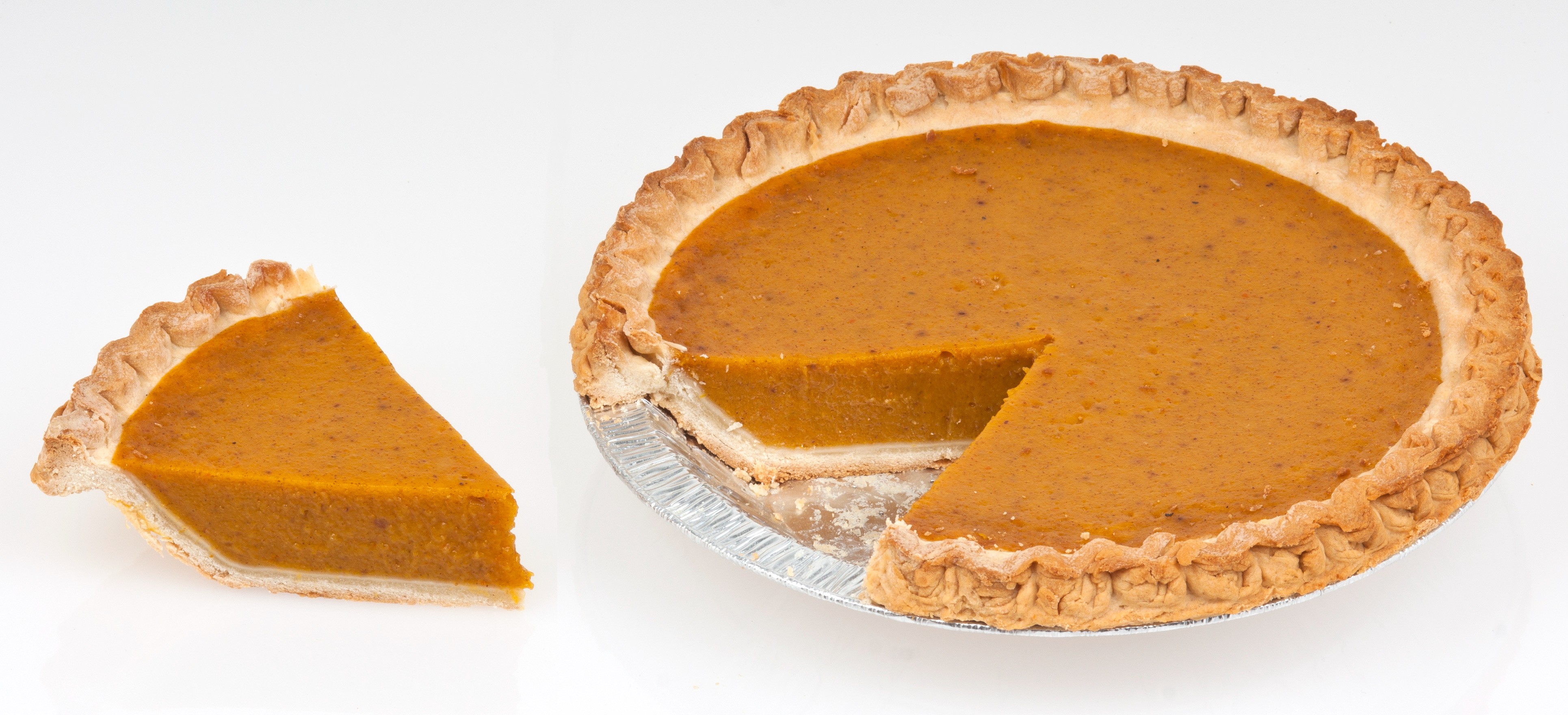 Photo by Evan-Amos on WikiMedia, CC-BY-SA
Submit Multiple Jobs with HTCondor
31
Why do we care?
Run many independent jobs...
analyze multiple data files
test parameter or input combinations
and more!
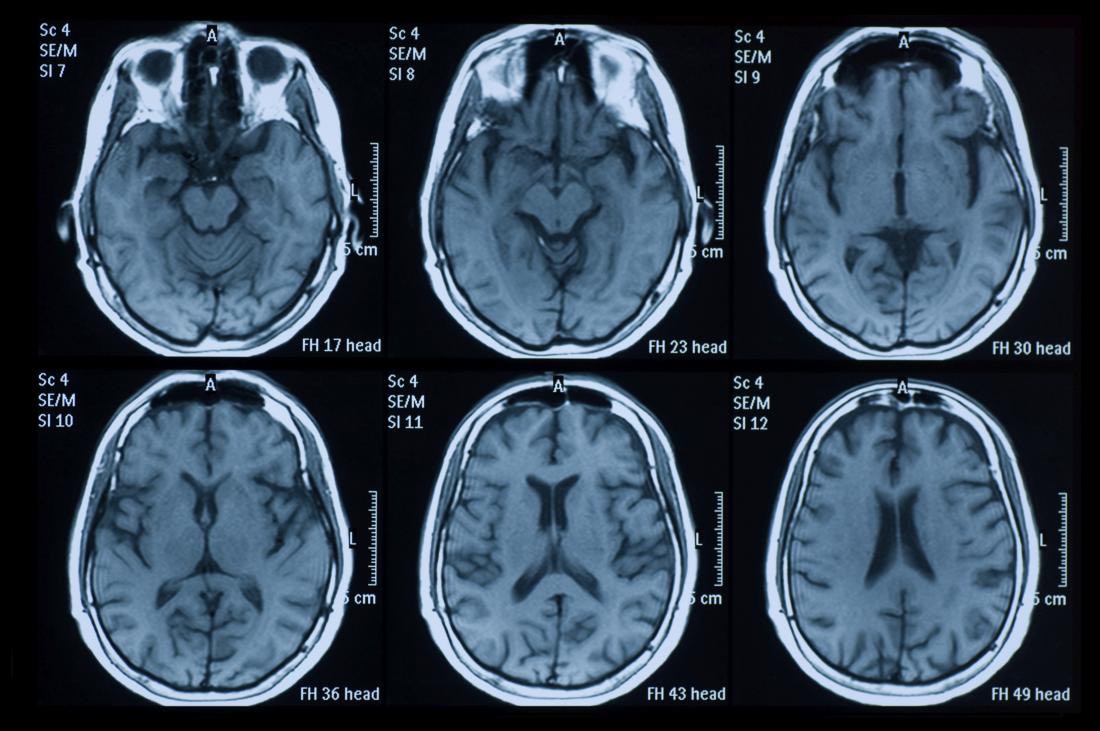 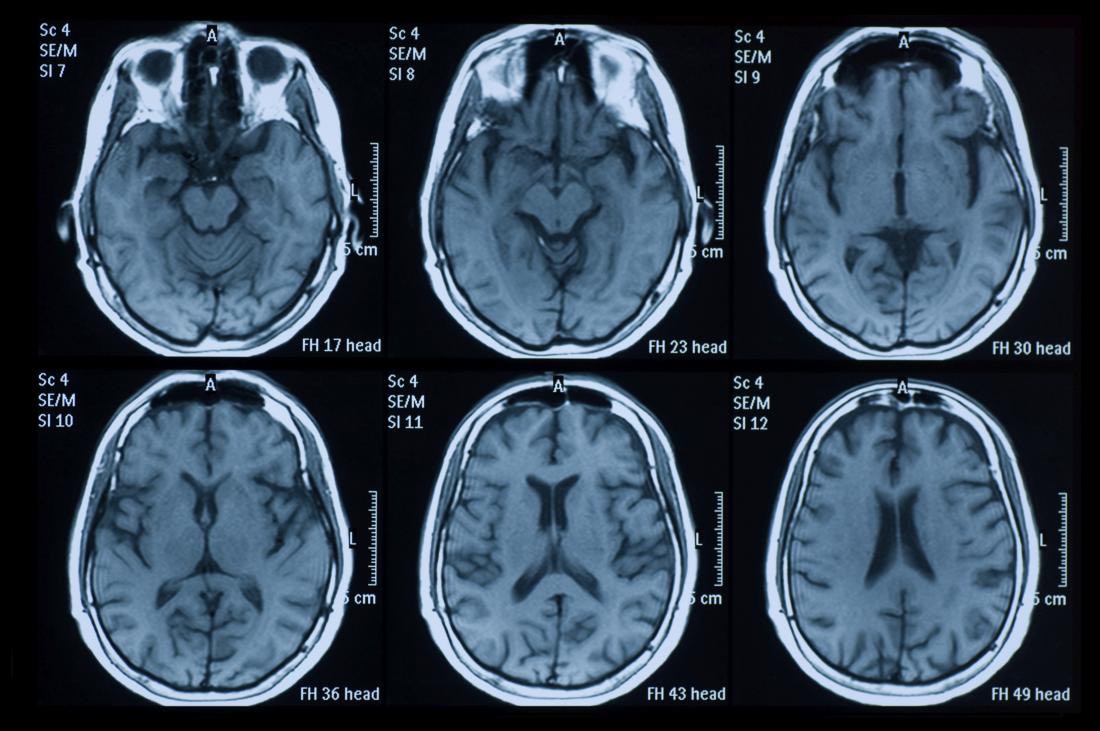 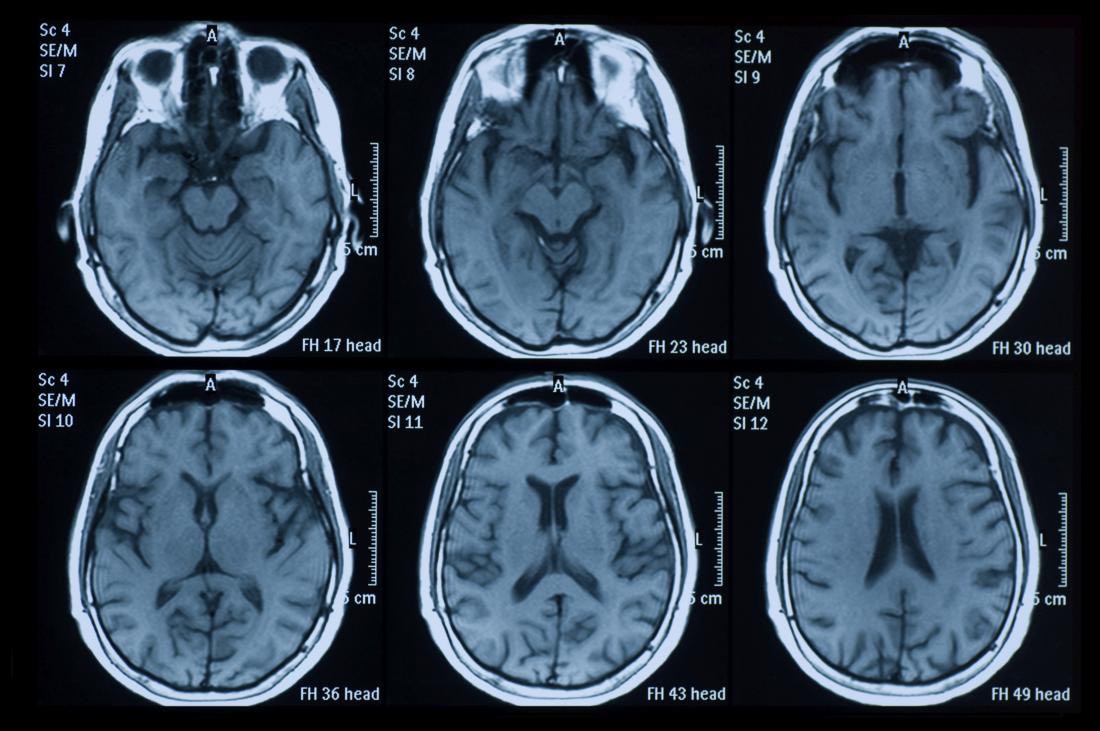 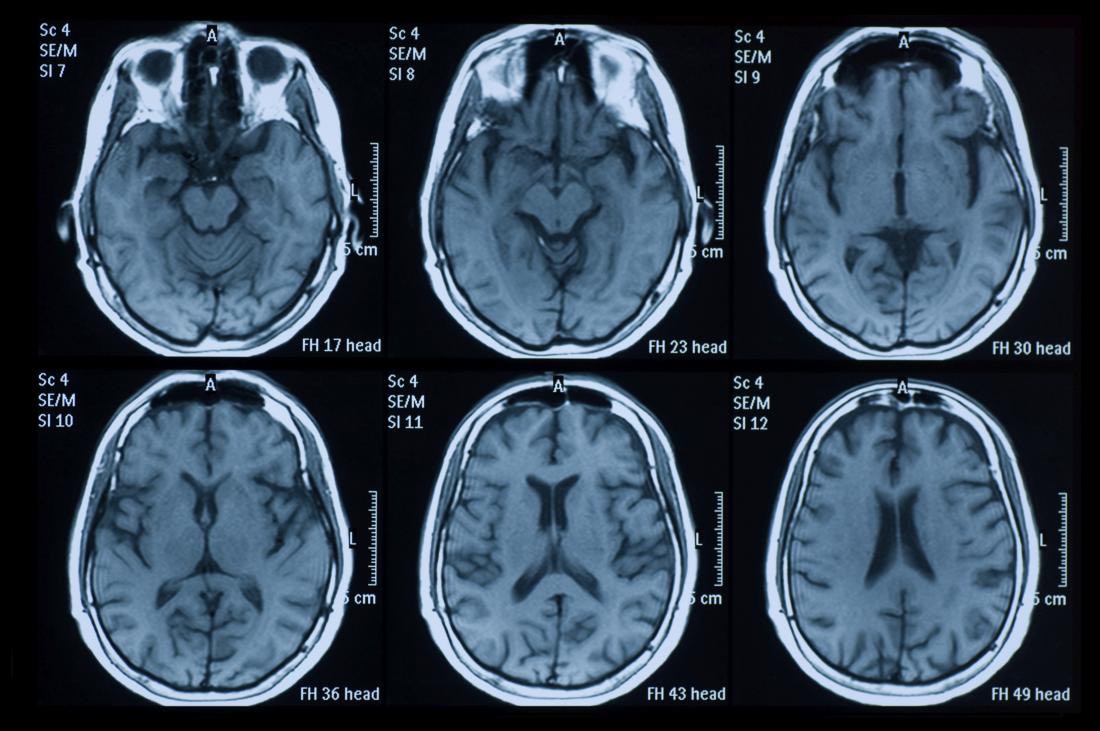 32
Why do we care?
Run many independent jobs...
analyze multiple data files
test parameter or input combinations
and more!
...without having to:
start each job individually
create separate submit files for each job
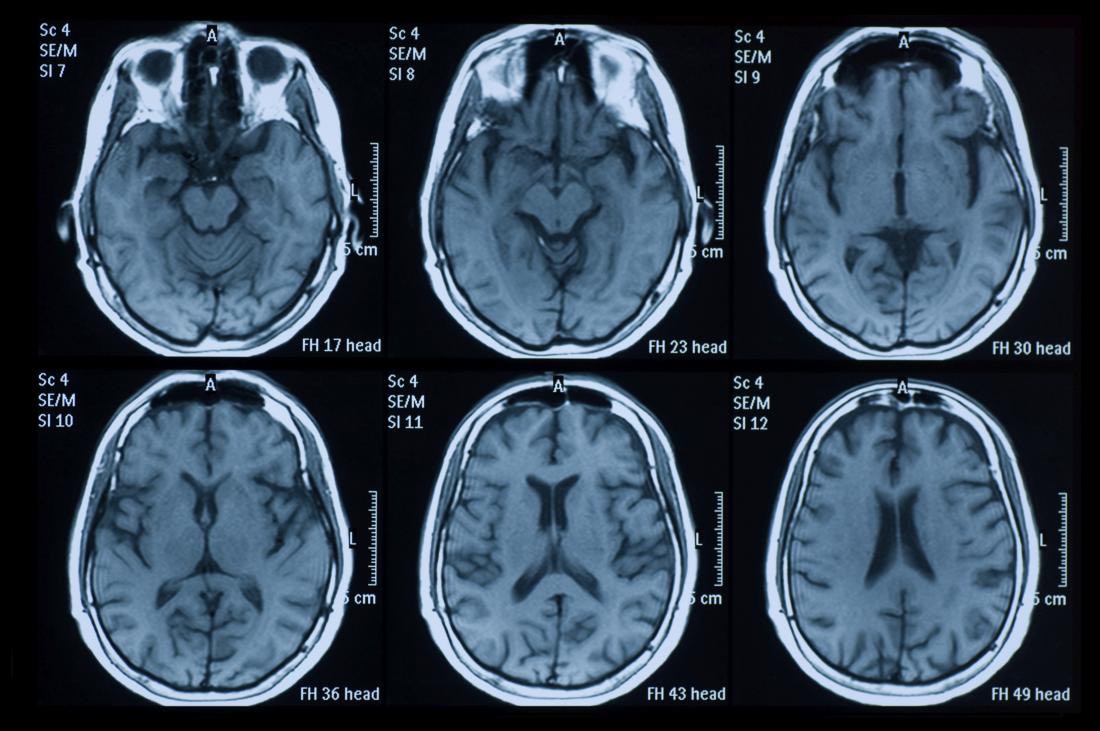 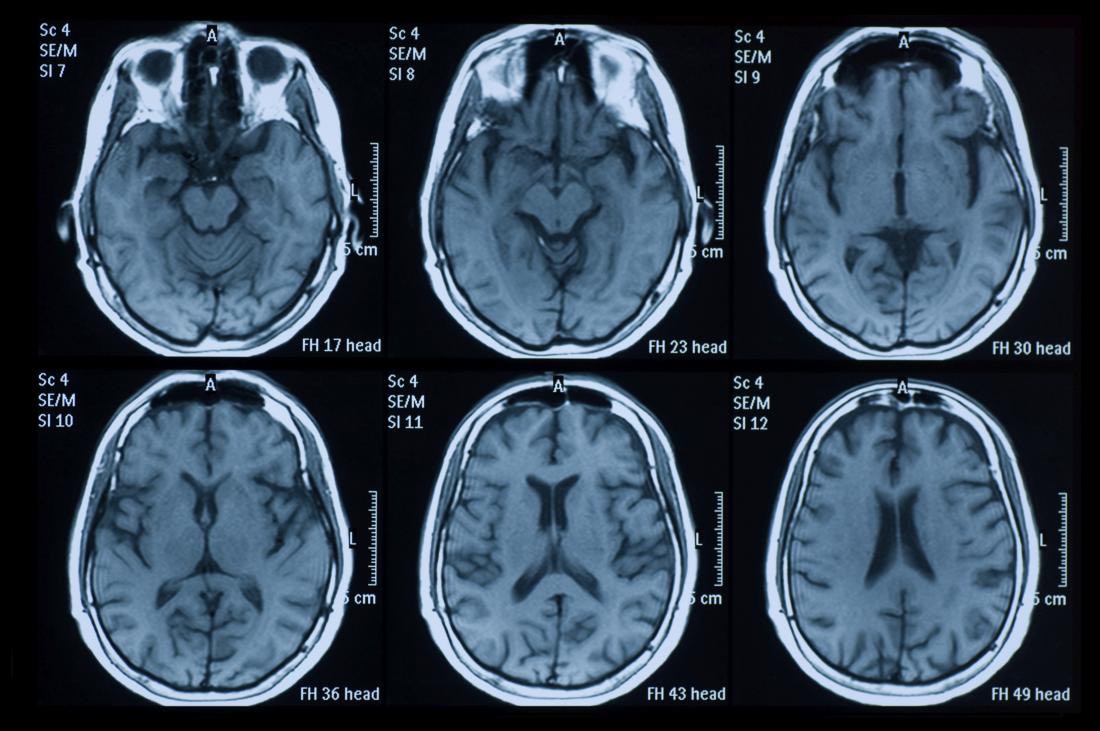 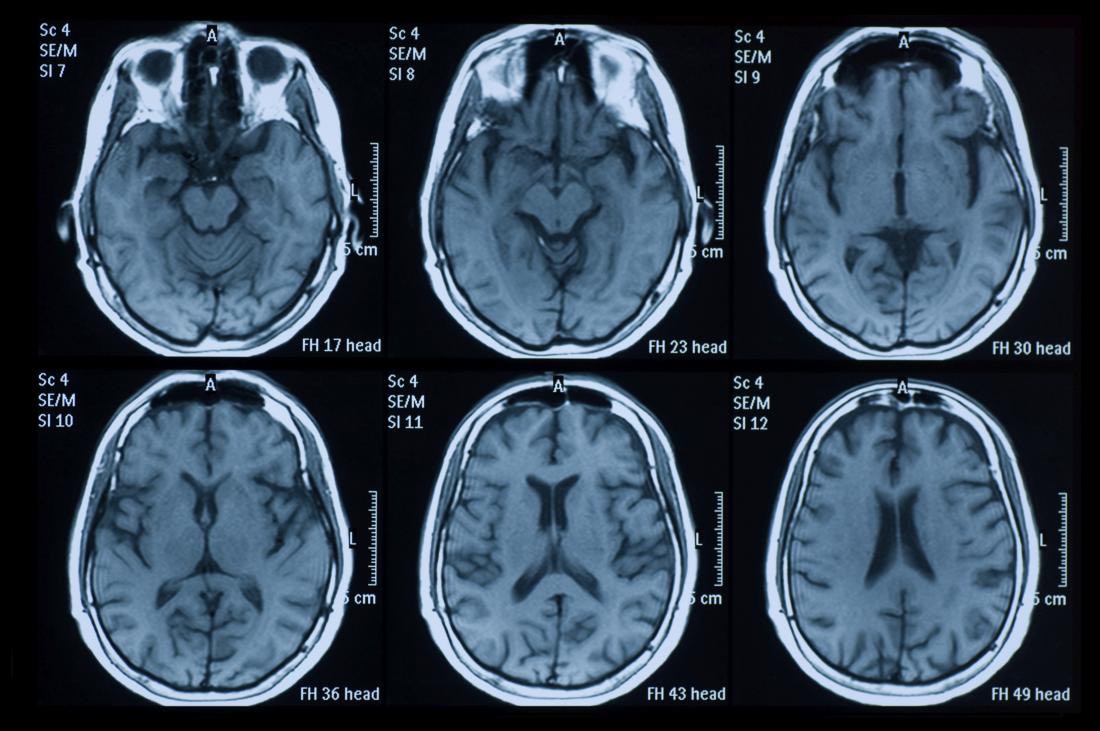 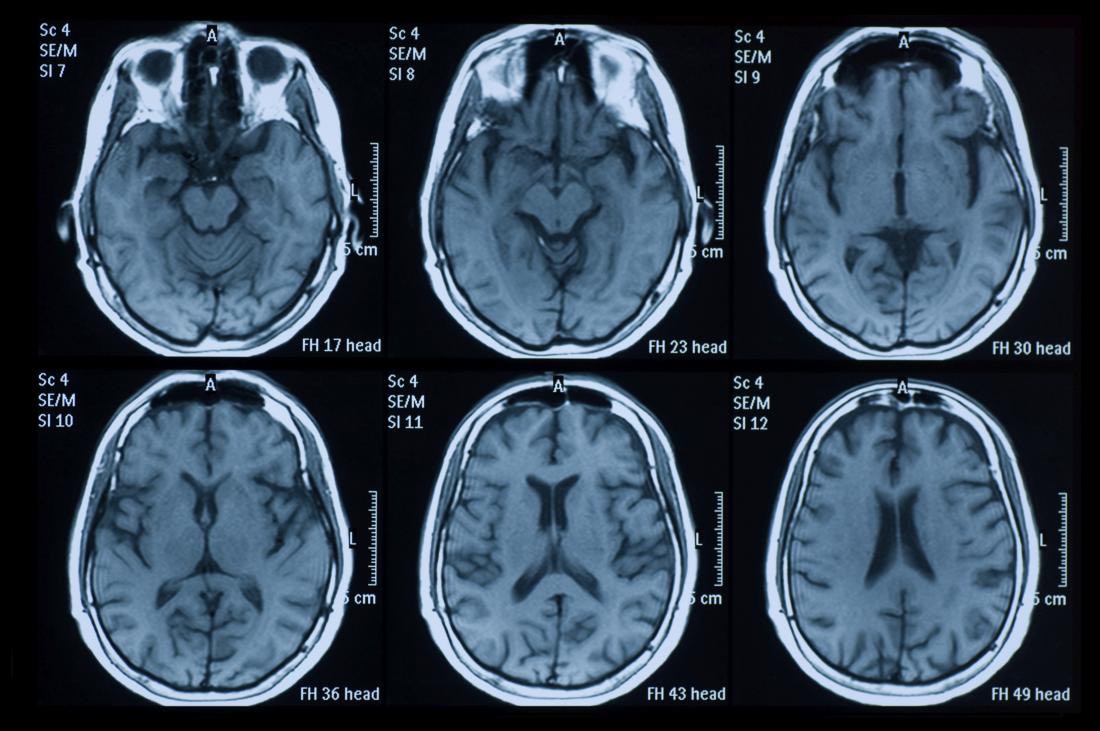 33
Many Jobs, One Submit File
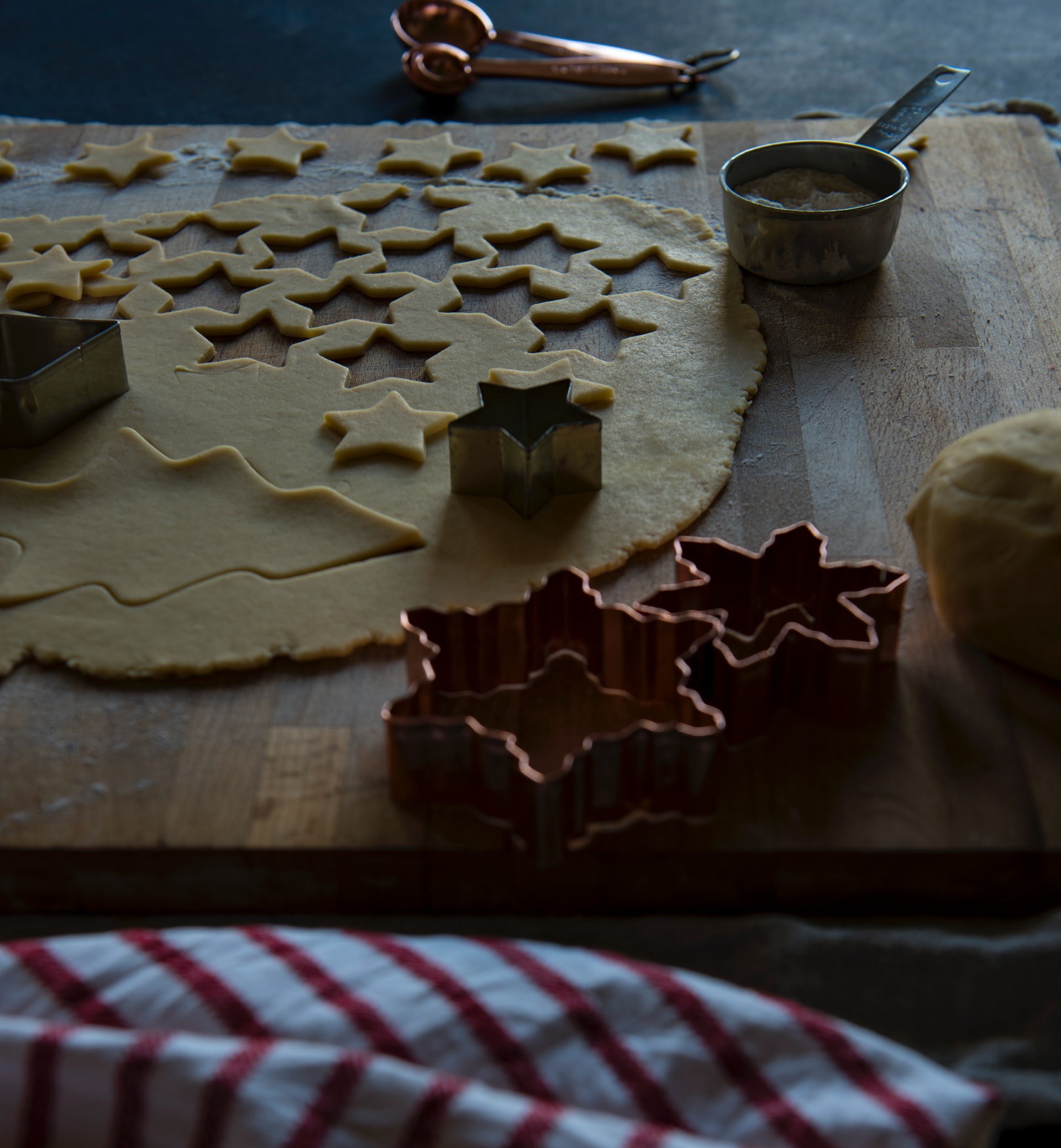 HTCondor has built- in ways to submit multiple independent jobs with one submit file.
See Rachel Lombardi’s talk next: Organizing and Submitting HTC Workloads
Photo by Joanna Kosinska on Unsplash
34
Numbered Input Files
Goal: create 3 jobs that each analyze a different input file.
job.submit
(submit_dir)/
Universe = vanilla
getenv = true
executable = lp.py
arguments = file$(ProcID).lp 

log = job.log output = job.out error = job.err

Queue 3
lp.py file0.lp file1.lp file2.lp
job.submit
35
Automatic Variables
Each job’s ClusterId and ProcId can be accessed inside the submit file using:
ClusterId
ProcId
$(ClusterId)
...
$(ProcId)
36
Job Variation
How to uniquely identify each job (filenames, log/out/err names)?
job.submit
(submit_dir)/
executable = analyze.exe arguments = file0.in file0.out transfer_input_files = file0.in

log = job.log output = job.out error = job.err

queue 3
analyze.exe file0.in file1.in file2.in
job.submit
37
Submitting Mutilple Using $(ProcId)
universe = vanilla

getenv = true
executable = $ENV(HOME)/gurobi/lp.py arguments = test$(ProcID).lp

Log = $ENV(HOME)/gurobi/$(Cluster).log
output = $ENV(HOME)/gurobi/$(Cluster).$(ProcId).out error = $ENV(HOME)/gurobi/$(cluster).$(ProcId).error notification = error
notification = complete request_memory = 1048

request_cpus = 1

queue 3
Use the $(ClusterId), $(ProcId) variables to provide unique values to jobs.*
38
Submitting Multiple jobs Using $(ProcId)
universe = vanilla

getenv = true
executable = $ENV(HOME)/gurobi/lp.py arguments = test$(ProcID).lp

Log = $ENV(HOME)/gurobi/$(Cluster).log
output = $ENV(HOME)/gurobi/$(Cluster).$(ProcId).out error = $ENV(HOME)/gurobi/$(cluster).$(ProcId).error notification = error
notification = complete request_memory = 1048

request_cpus = 1

queue 3
Use the $(ClusterId), $(ProcId) variables to provide unique values to jobs.*
Submit and Monitor (review)
condor_submit submit_file_name condor_q
HTCondor Manual: condor_submit HTCondor Manual: condor_q
Jobs in the queue will be grouped in batches (in this case by cluster number)
$ condor_submit job.submit
Submitting job(s).
3 job(s) submitted to cluster 128.
$ condor_q
-- Schedd: submit-1.chtc.wisc.edu : <128.104.101.92:9618?... @ 05/09/19 10:35:54
3 jobs; 0 completed, 0 removed, 3 idle, 0 running, 0 held, 0 suspended
40
Submitting Multiple jobs Using Queue Statements
universe = vanilla
getenv = true executable = lp.py arguments = $(file)

Log = $ENV(HOME)/gurobi/$(Cluster).log
output = $ENV(HOME)/gurobi/$(Cluster).$(process).out error = $ENV(HOME)/gurobi/$(cluster).$(Process).error notification = error
notification = complete request_memory = 1048
request_cpus = 1 queue file from testlp.txt
Using Batches
Alternatively, batches can be grouped manually using the
JobBatchName attribute in a submit file:
JobBatchName = "CoolJobs"
$ condor_q
To see individual jobs, use:
condor_q -nobatch
42
Organizing Jobs
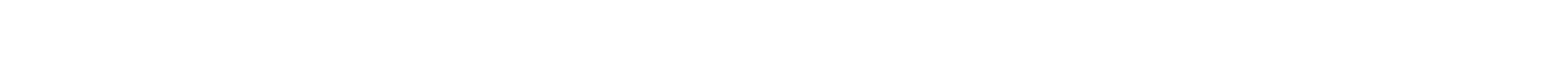 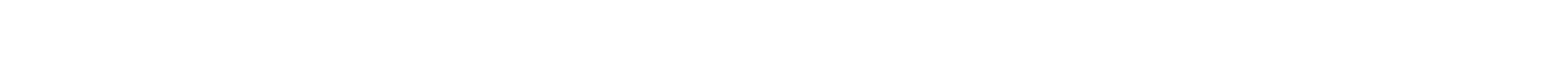 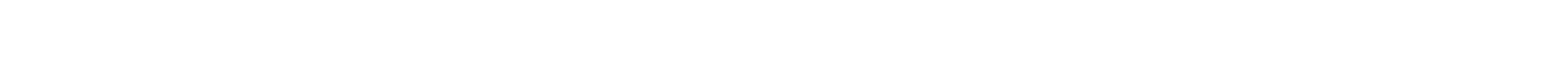 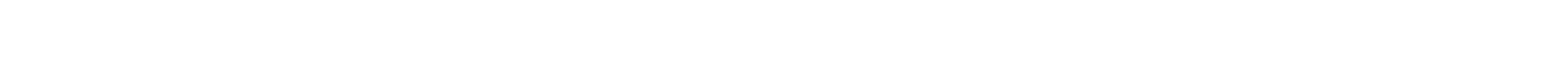 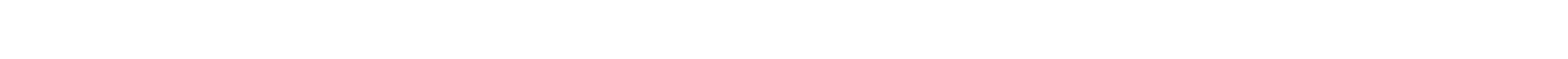 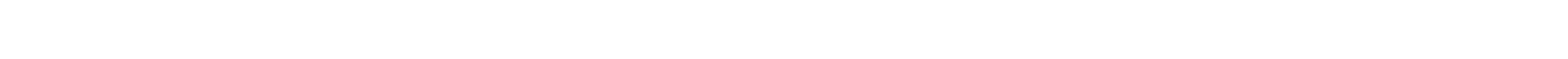 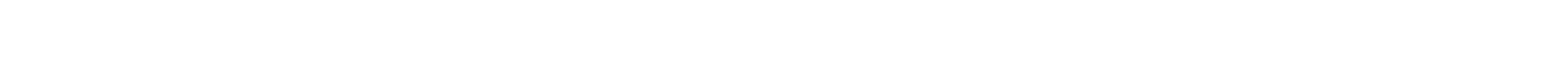 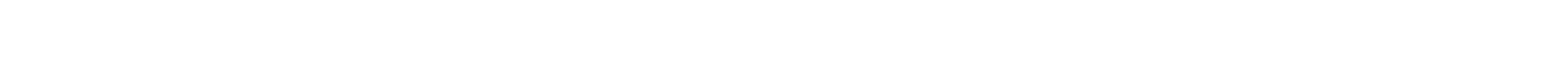 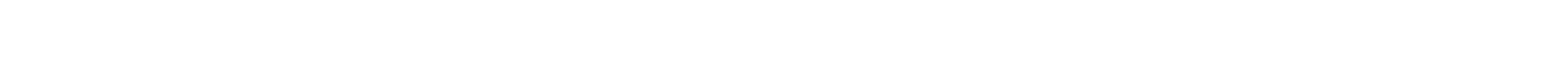 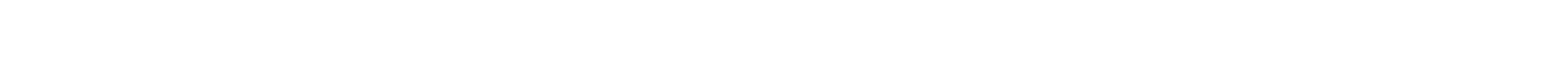 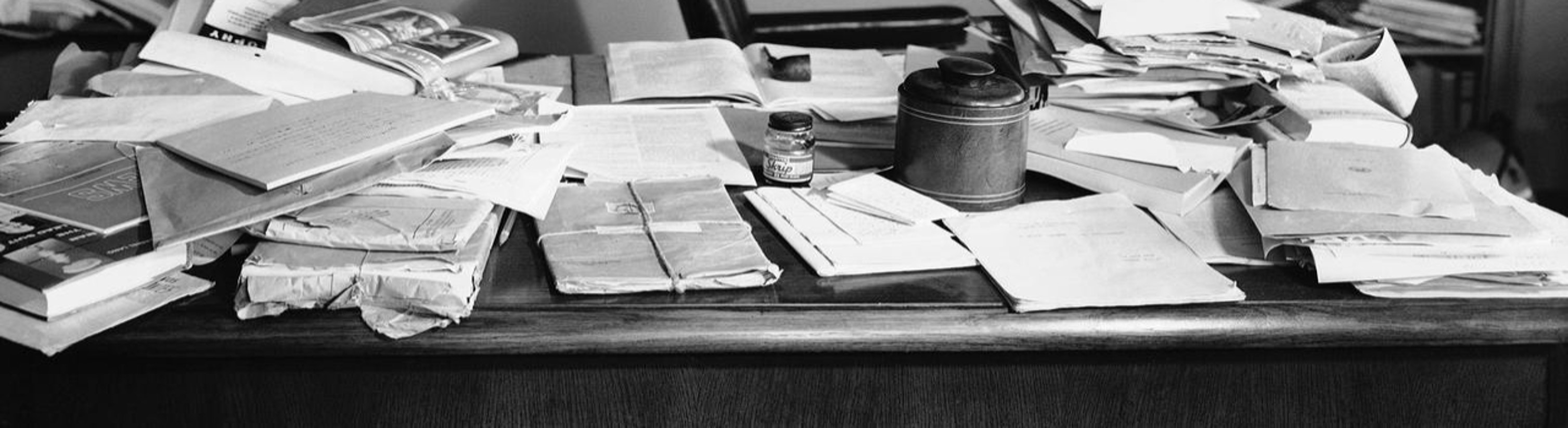 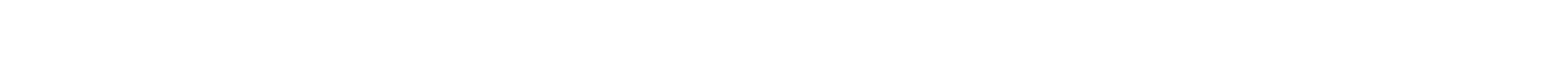 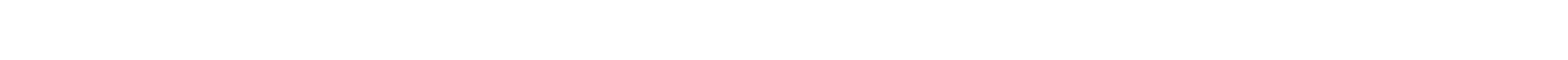 43
Use Sub-Directories for File Type
Create sub-directories* and use paths in the submit file to separate input, error, log, and output files.
job.submit
(submit_dir)/
job.submit analyze.exe file0.out file1.out file2.out input/
file0.in file1.in file2.in
log/
job0.log
job1.log job2.log
executable = analyze.exe
arguments = file$(Process).in file$(ProcId).out transfer_input_files = input/file$(ProcId).in
log = log/job$(ProcId).log queue 3
* must be created before the job is submitted
44
One Job per Directory
Change the submission directory for each job using
initialdir
Allows the user to organize job files into separate directories.
Use the same name for all input/output files
Useful for jobs with lots of output files
Box by Alice Design from the Noun Project
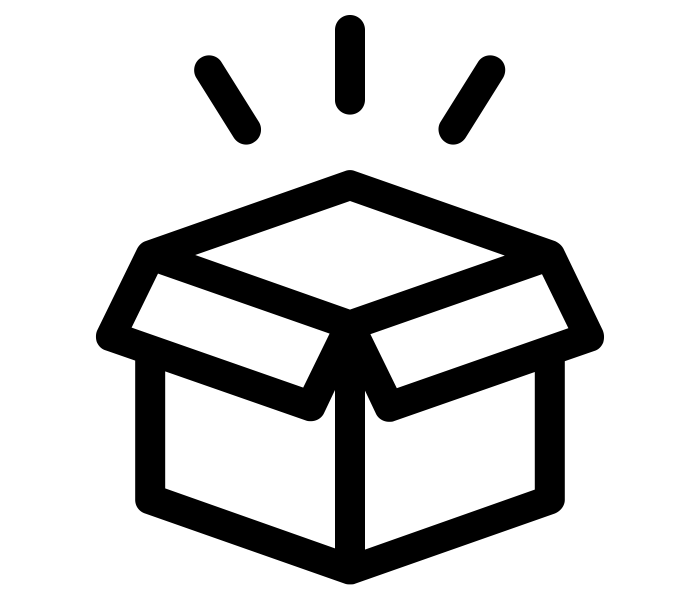 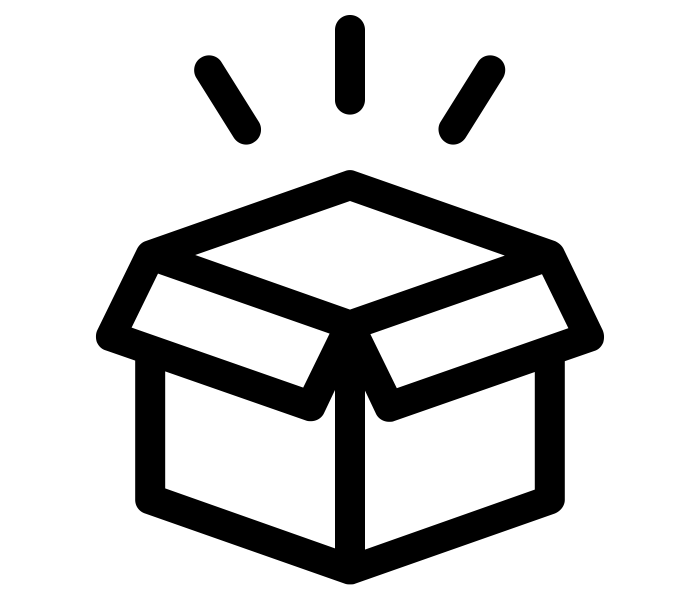 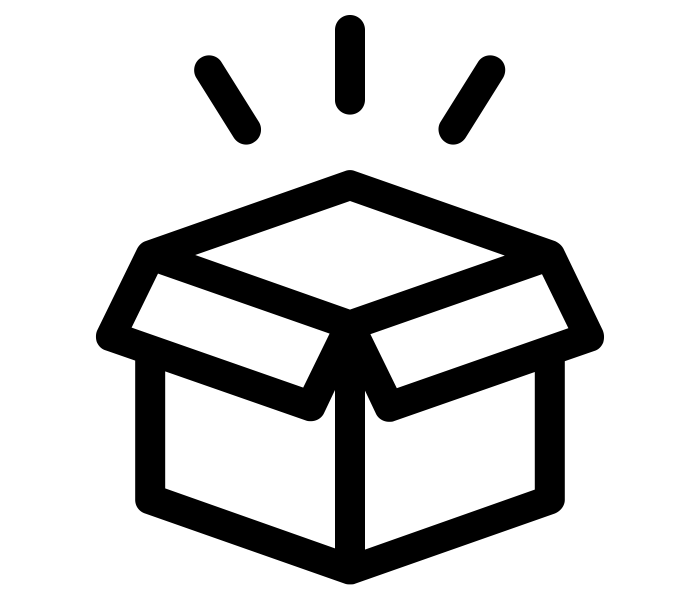 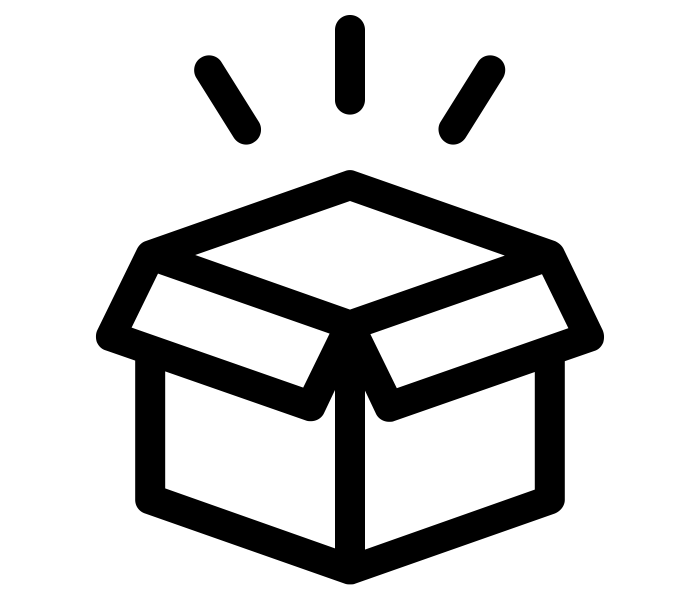 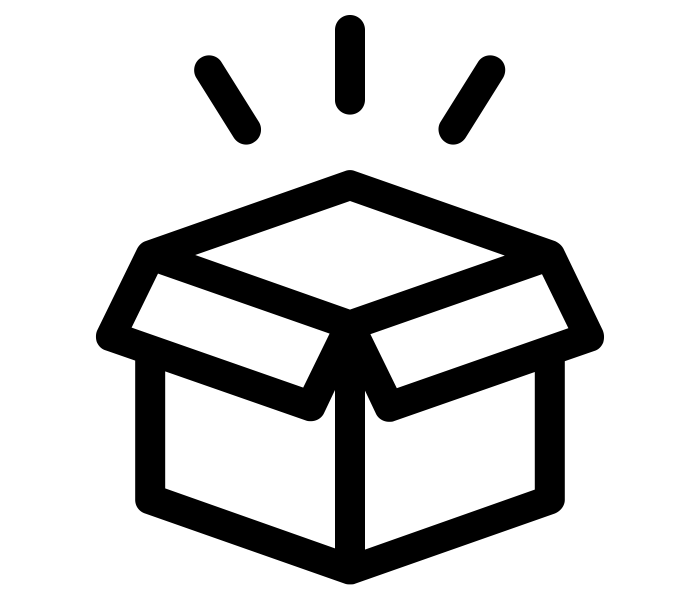 job4
job0
job2
job3
job1
45
Separate Jobs with InitialDir
(submit_dir)/
job.submit analyze.exe
job0/
file.in job.log job.err file.out
job1/
file.in job.log job.err file.out
job2/
file.in job.log job.err file.out
job.submit
executable = analyze.exe
initialdir = job$(ProcId) arguments = file.in file.out transfer_input_files = file.in
Executable should be in the directory with the submit file, *not* in the individual job directories
log = error queue
job.log
= job.err 3
46
Other Submission Methods
What if your input files/directories aren’t numbered from 0 to(N- 1)?
There are other ways to submit many jobs!
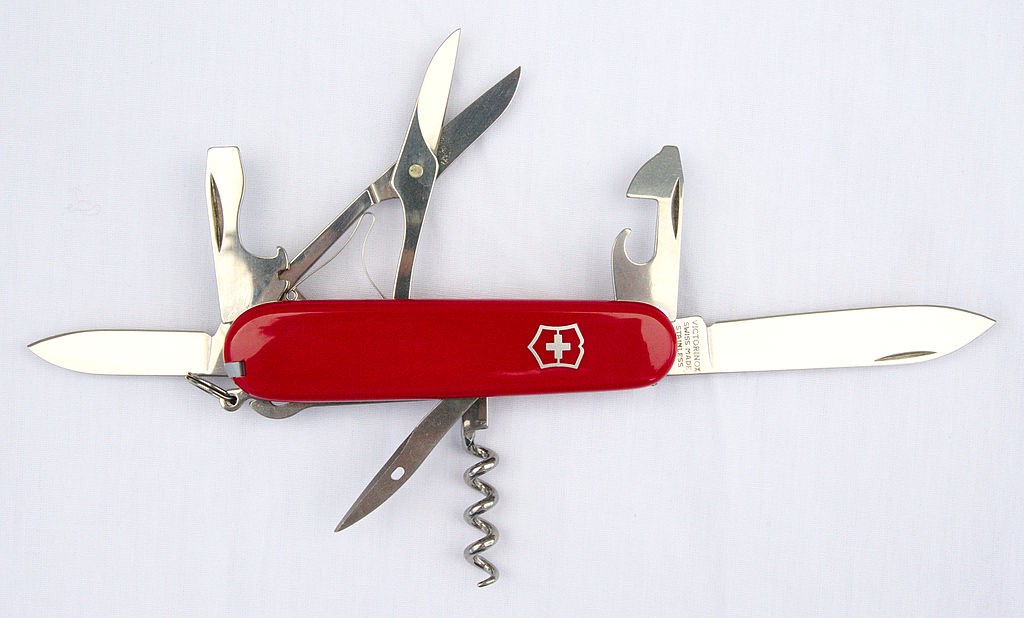 Photo by Andrew Toskin on Flickr, CC-BY-SA
47
Submitting Multiple Jobs
Replacing single job inputs…
executable = compare_states arguments = wi.dat us.dat wi.dat.out

transfer_input_files = us.dat, wi.dat

queue 1
executable = compare_states
arguments = $(infile) us.dat $(infile).out

transfer_input_files = us.dat, $(infile)

queue ...
…with a variable of choice.
48
Possible Queue Statements
49
Queue Statement Comparison
50
Using Multiple Variables
The "from" syntax supports using multiple variables from a list.
job.submit
job_list.txt
executable = compare_states arguments = -y $(option) -i $(file)

should_transfer_files = YES when_to_transfer_output = ON_EXIT transfer_input_files = $(file)
wi.dat, wi.dat, ca.dat, ca.dat, ia.dat, ia.dat,
2010
2015
2010
2015
2010
2015
queue file,option from job_list.txt
51
Other Features
Match existing files or directories:
queue input matching files *.dat
queue directory matching dirs job*
Submit multiple jobs with same input data
queue 10 input matching files *.dat
Use other automatic variables: $(Step)
arguments = -i $(input) -rep $(Step) queue 10 input matching files *.dat
52
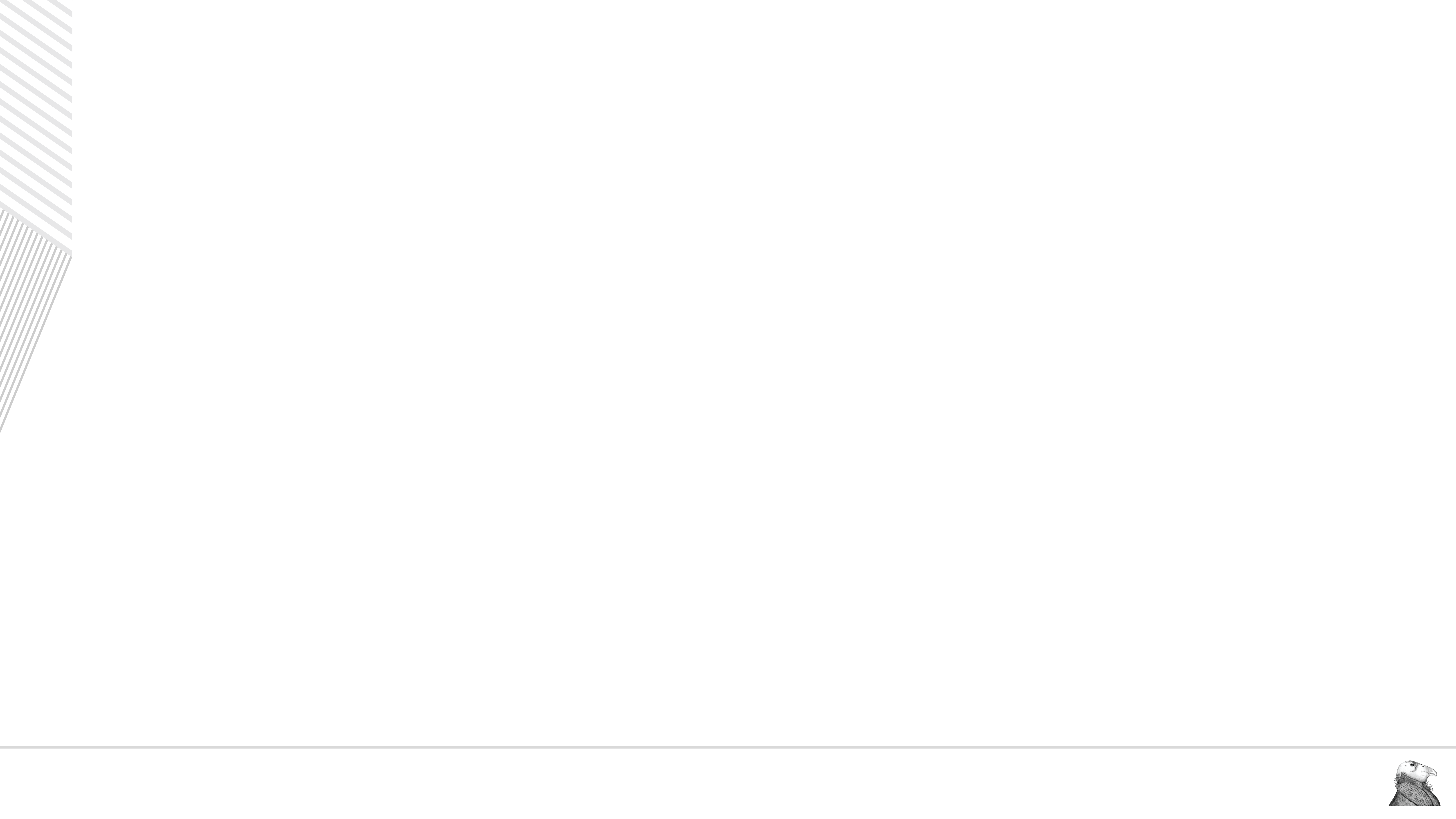 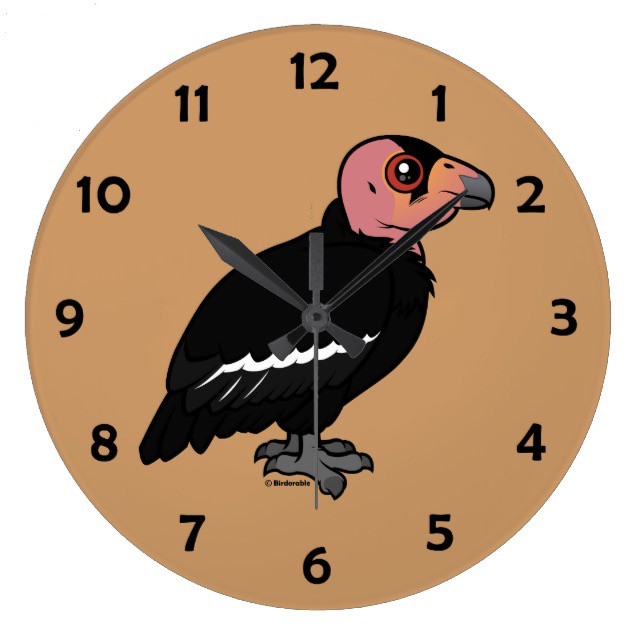 (60 second) Pause
Questions so far?
53
Job Matching and Class Ad Attributes
54
The Central Manager
HTCondor matches jobs with computers via a “central manager”.
manager by Gan Khoon Lay from the Noun Project
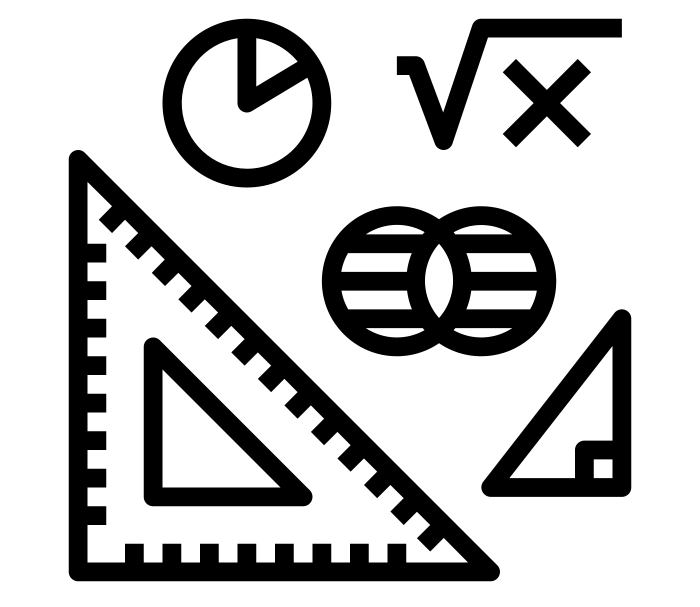 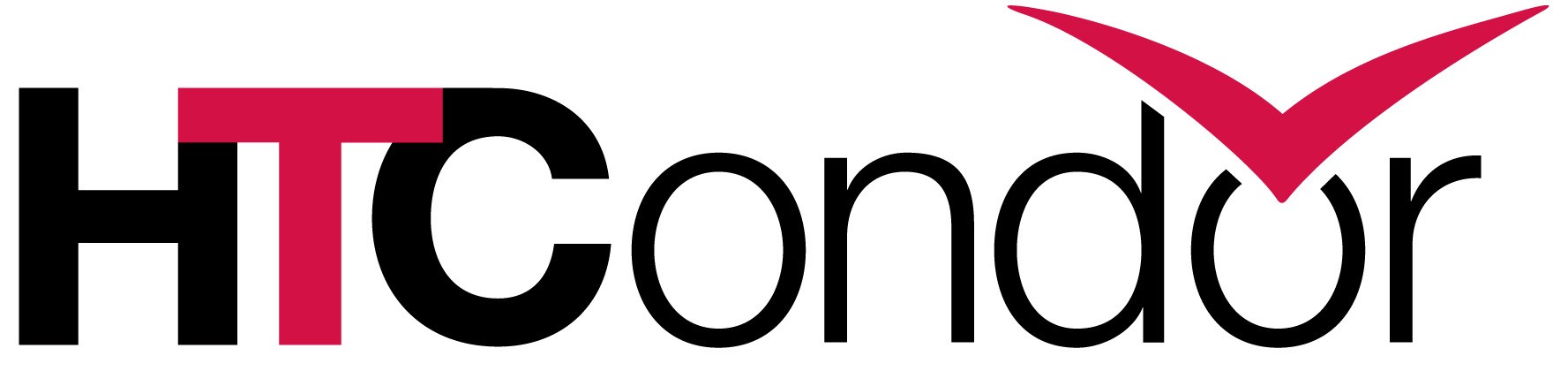 access point
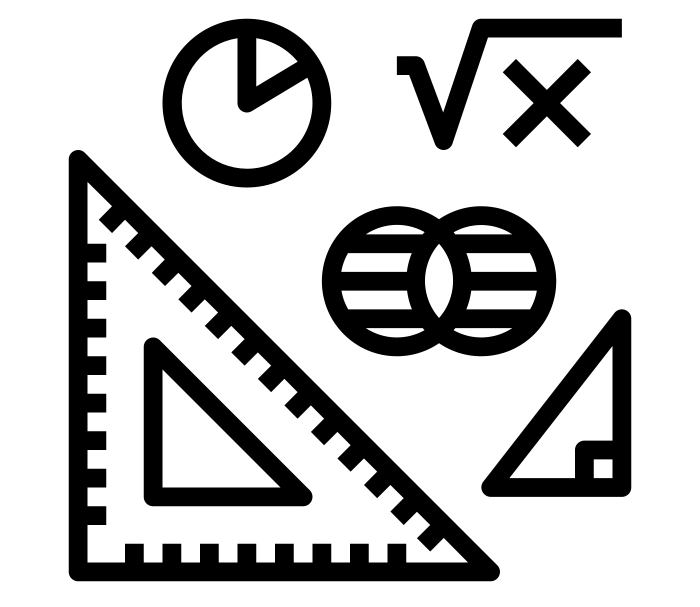 exe
cute
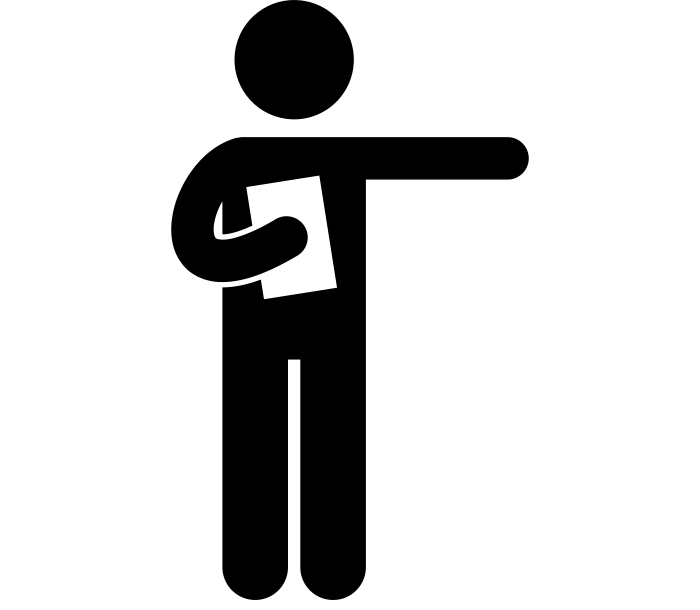 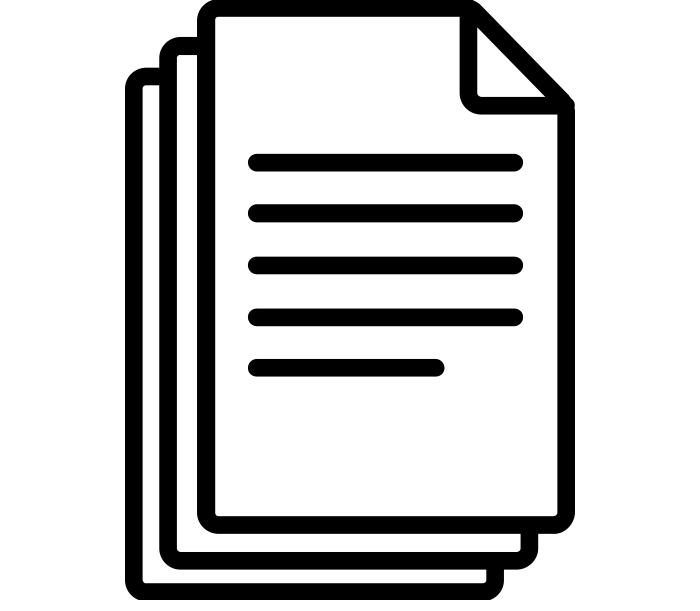 ute
exec
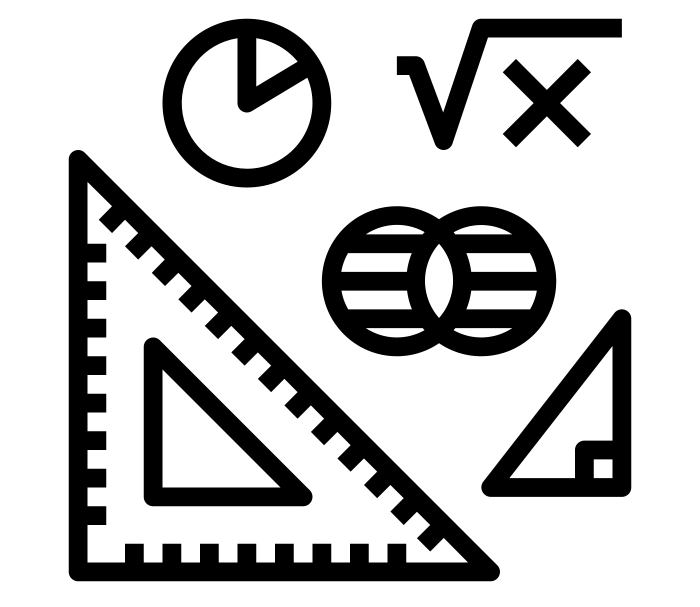 central manager
execute
55
Class Ads
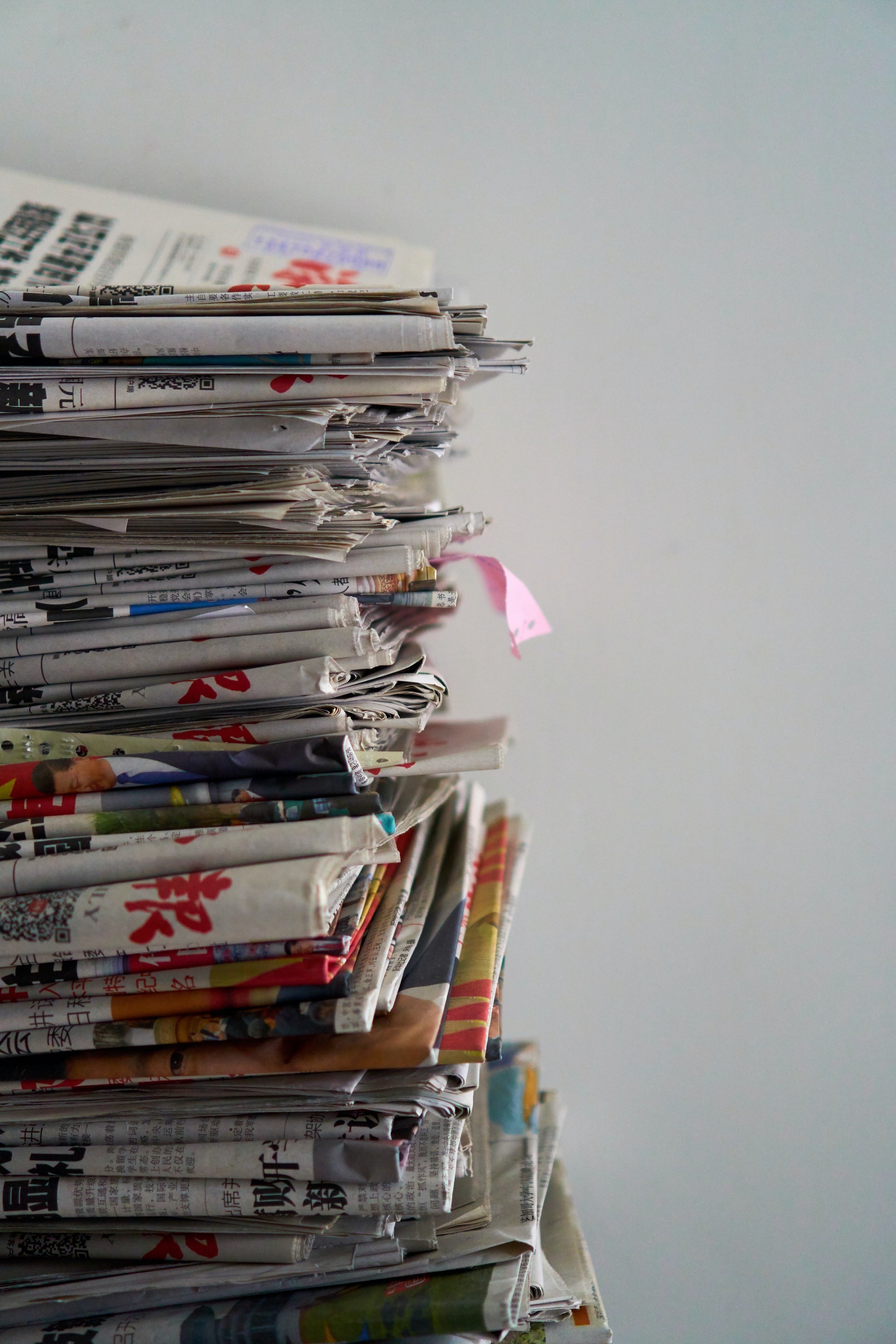 HTCondor stores a list of information about each job and each computer.
This information is stored as a “Class Ad”
Class Ads have the format:
AttributeName = value
Photo by Wherda Arsianto on Unsplash
can be a boolean, number, or string
HTCondor Manual: Appendix A: Class Ad Attributes
56
Job Class Ad
RequestCpus = 1 Err = "job.err"
WhenToTransferOutput = "ON_EXIT" TargetType = "Machine"
Cmd = "/home/alice/compare_states" JobUniverse = 5
executable = compare_states arguments = wi.dat us.dat wi.dat.out

should_transfer_files = YES transfer_input_files = us.dat, wi.dat when_to_transfer_output = ON_EXIT

log = job.log output = job.out error = job.err

request_cpus = 1 request_disk = 20MB request_memory = 20MB
Iwd = "/home/alice/tests/htcondor_week" RequestDisk = 20480
NumJobStarts = 0
=>
TransferInput = "us.dat,wi.dat" Out = "job.out"
UserLog = "/home/alice/job.log" RequestMemory = 20
...
queue 1
+
HTCondor configuration*
57
Computer “Machine” Class Ad
HasFileTransfer = true DynamicSlot = true TotalSlotDisk = 4300218.0 TargetType = "Job" TotalSlotMemory = 2048
Mips = 17902
Memory = 2048 UtsnameSysname = "Linux"
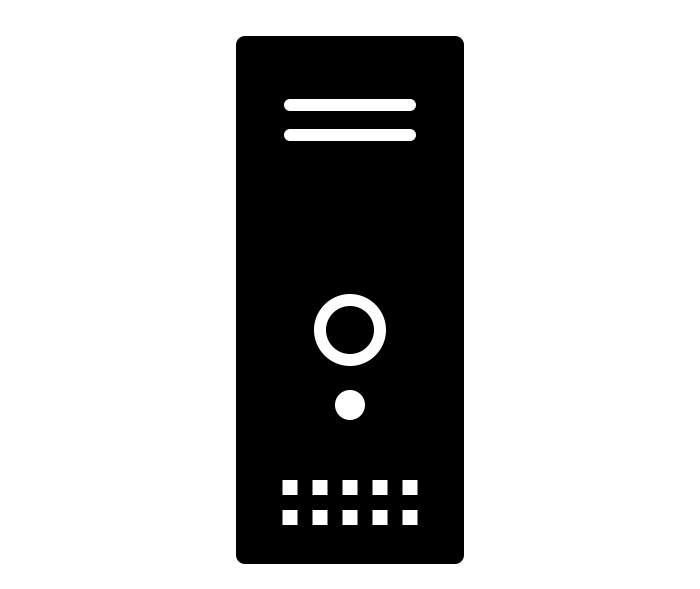 =>
+
HTCondor configuration
OpSysName = "SL" HasDocker = true
...
58
Job Matching
On a regular basis, the central manager reviews Job and Machine Class Ads and matches jobs to computers.
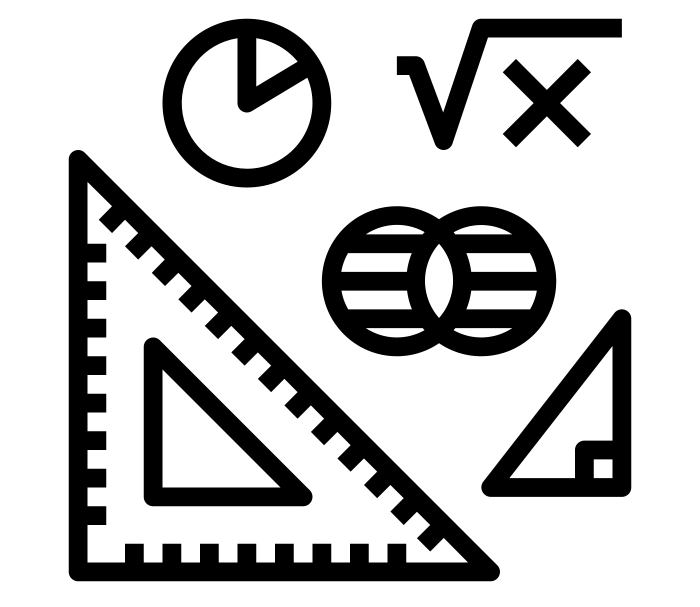 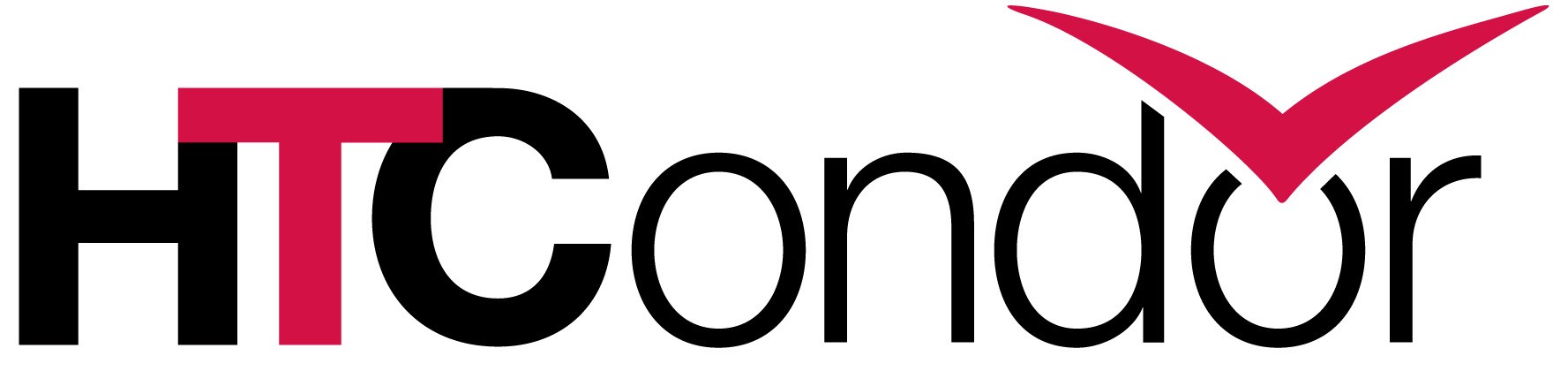 access point
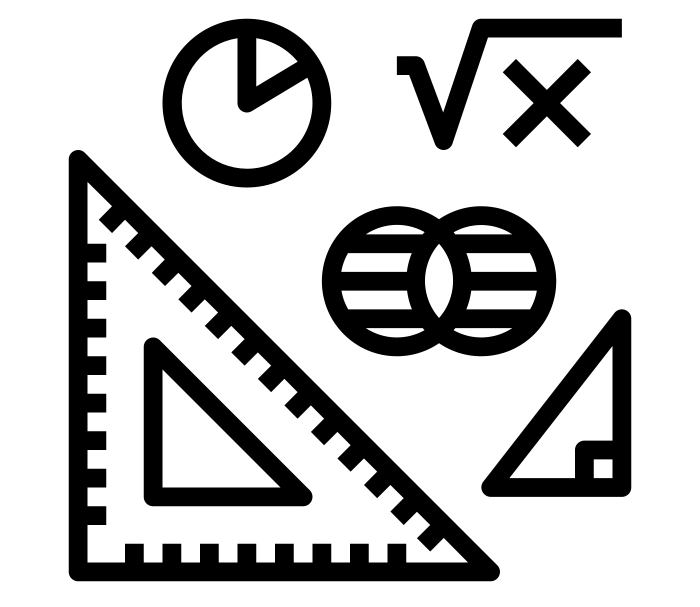 exe
cute
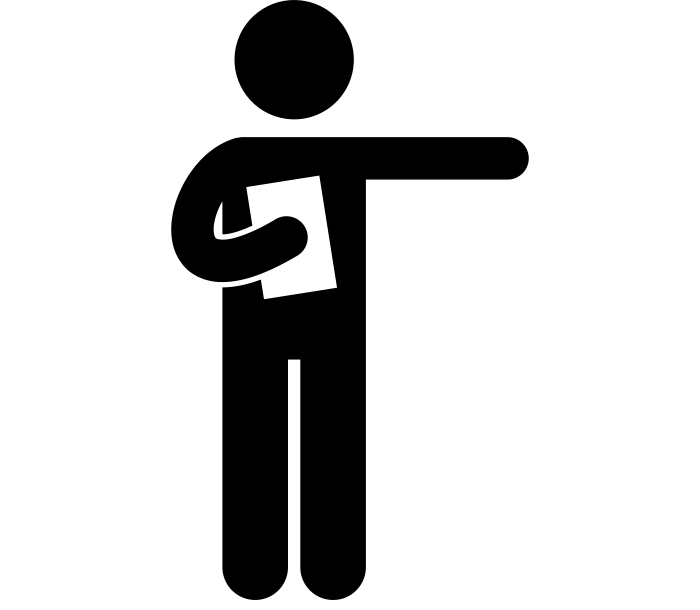 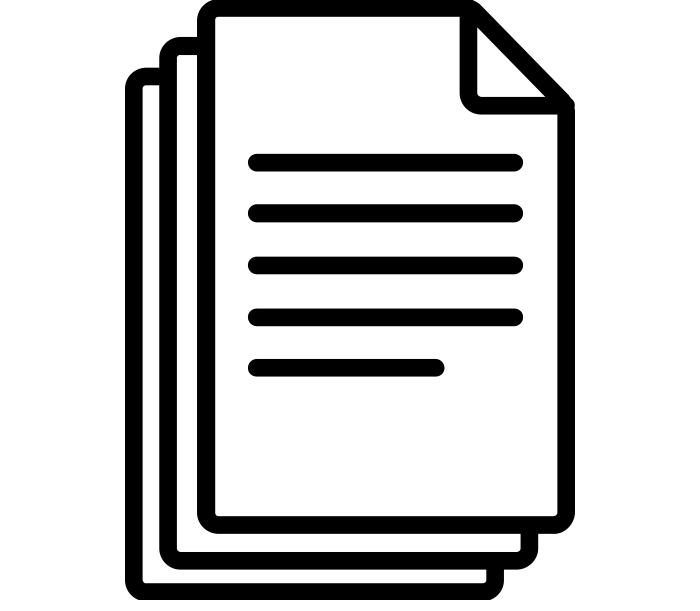 ute
exec
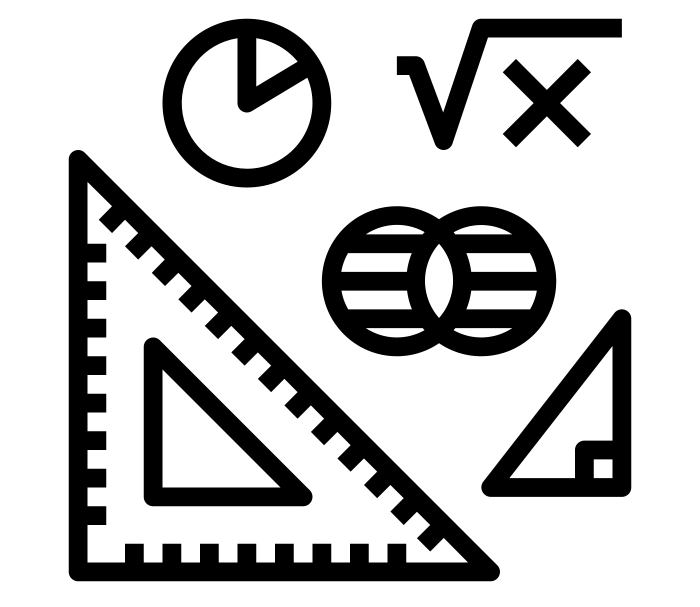 central manager
execute
59
Job Execution
(Then the access and execute points communicate directly.)
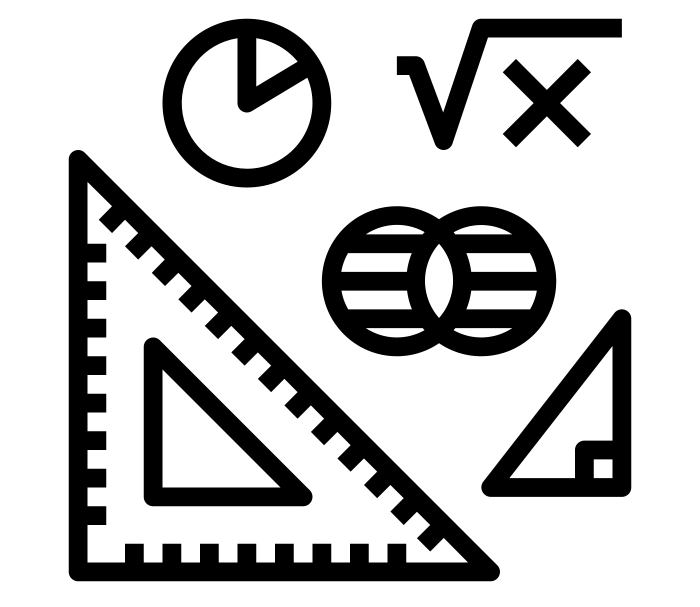 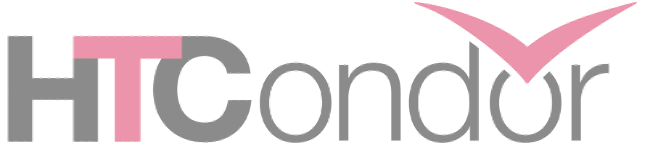 access point
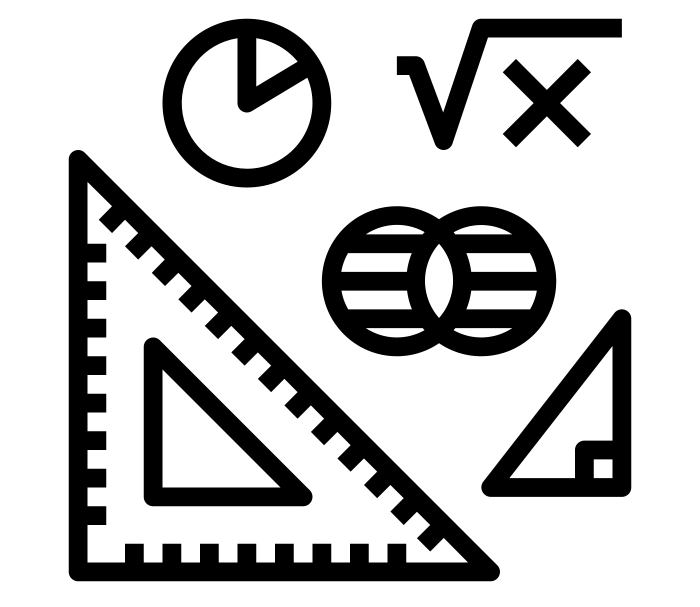 exe
cute
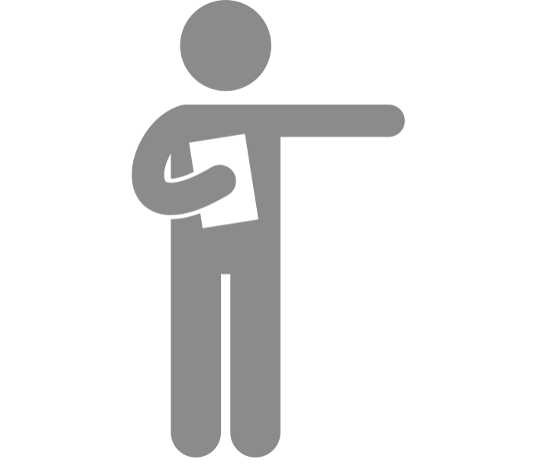 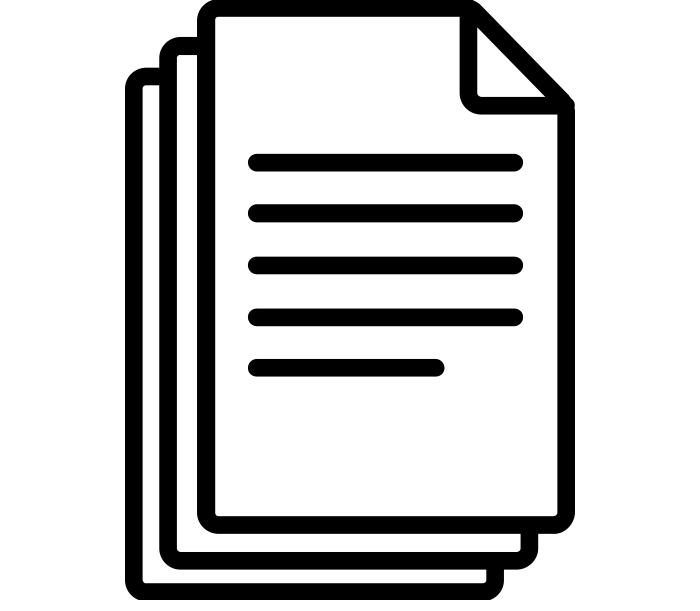 ute
exec
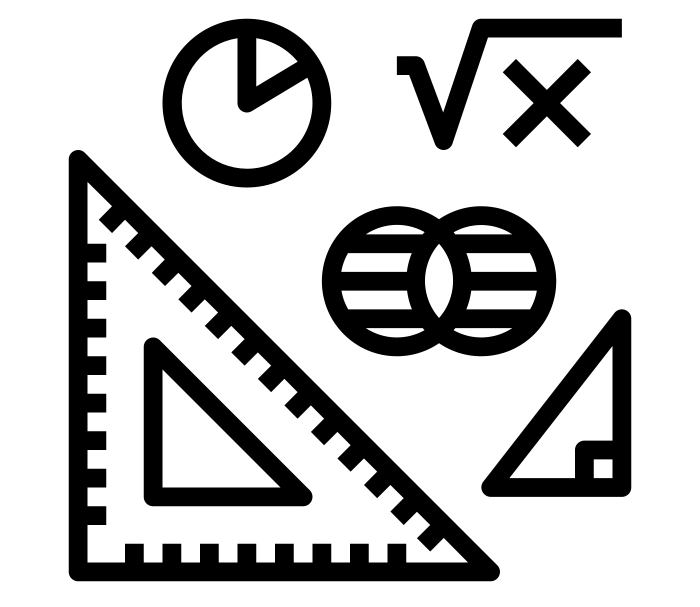 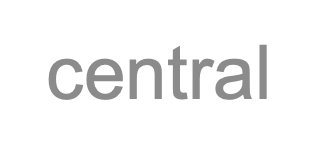 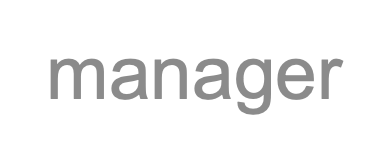 execute
60
Class Ads for People
Class Ads also provide lots of useful information about jobs and computers to HTCondor users and administrators
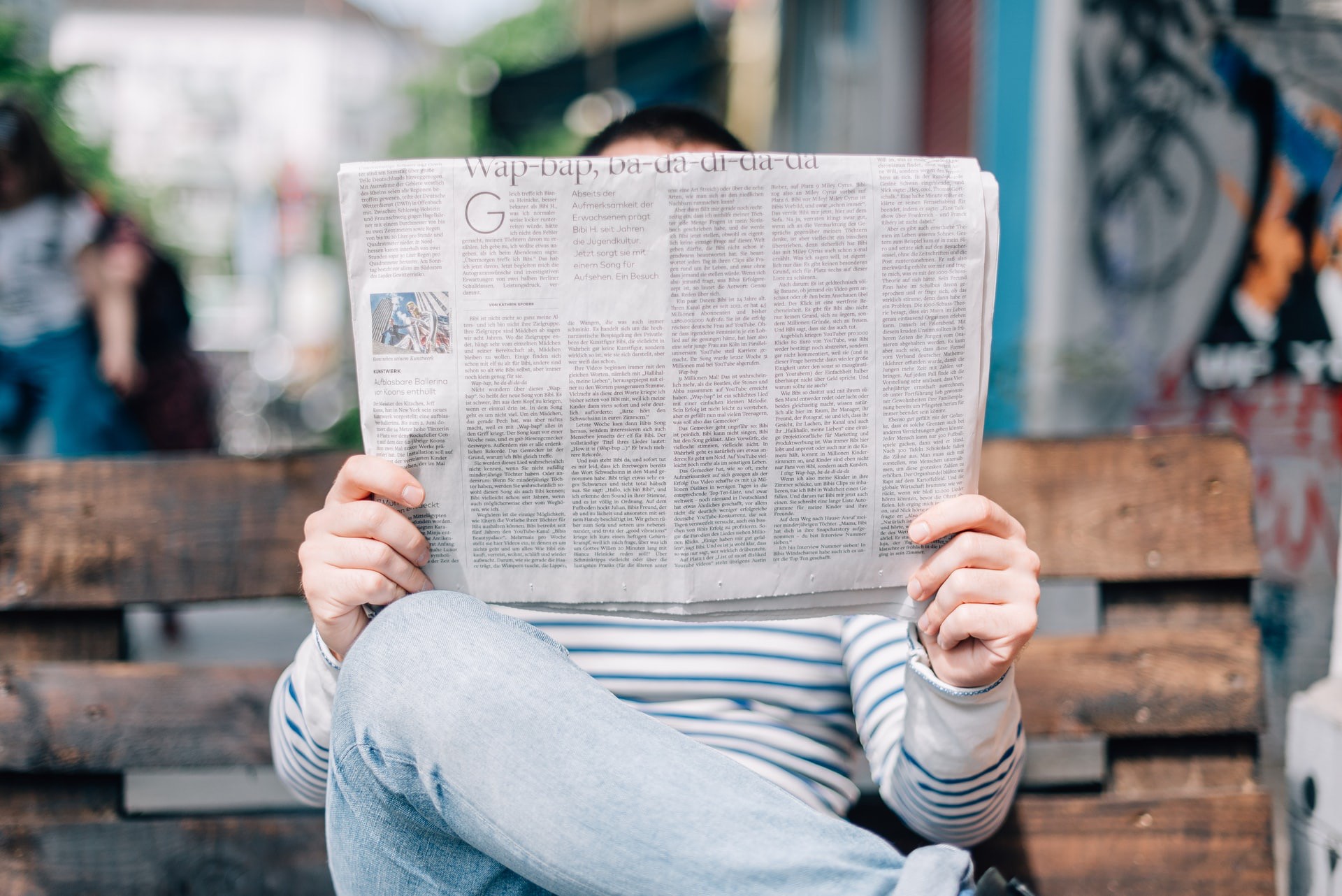 See later talk: What Are My Jobs Doing?
Photo by Roman Kraft on Unsplash
61
Finding Job Attributes
Use the “long” option for condor_q
condor_q -l JobId
$ condor_q -l 128.0 WhenToTransferOutput = "ON_EXIT" TargetType = "Machine"
Cmd = "/home/alice/tests/htcondor_week/compare_states" JobUniverse = 5
Iwd = "/home/alice/tests/htcondor_week"
RequestDisk = 20480
NumJobStarts = 0 OnExitRemove = true
TransferInput = "us.dat,wi.dat"
UserLog = "/home/alice/tests/htcondor_week/job.log"
RequestMemory = 20
...
62
Displaying Job Attributes
Use the “auto-format” option:
condor_q [U/C/J] -af Attribute1 Attribute2 ...

$ condor_q -af ClusterId ProcId RemoteHost MemoryUsage
63
Selecting Job Attributes
Use the "constraint" option, along with an expression for what jobs you want to look at:
condor_q [U/C/J] -constraint 'Attribute >/</== value'

$ condor_q -constraint 'JobBatchName == "CoolJobs"'
64
Other Displays
See the whole queue (all users, all jobs)
condor_q -all

$ condor_q -all
-- Schedd: submit-1.chtc.wisc.edu : <128.104.101.92:9618?... OWNER	BATCH_NAME	SUBMITTED	DONE	RUN	IDLE	HOLD
TOTAL JOB_IDS
65
Class Ads for Computers
as condor_q is to jobs, condor_status is to computers (or “machines”)
$ condor_status Name
Activity
OpSys
Arch
State
LoadAv
Mem Actvty
slot1@c001.chtc.wisc.edu
LINUX
X86_64 Unclaimed Idle
0.000
673 25+01
HTCondor Manual: condor_status
66
Find Machine Attributes
Use same options as condor_q: to get attributes for a specific machine, use:
condor_status -l Slot/Machine
$ condor_status -l slot1_1@c001.chtc.wisc.edu HasFileTransfer = true
COLLECTOR_HOST_STRING = "cm.chtc.wisc.edu”
TotalTimeClaimedBusy = Mips = 17902 MAX_PREEMPT = ( 3600 *
Requirements = ( START State = "Claimed" OpSysMajorVer = 6 OpSysName = "SL”
...
43334c001.chtc.wisc.edu
( 72 - 68 * ( WantGlidein =?= true ) ) )
) && ( IsValidCheckpointPlatform ) && ( WithinResourceLimits )
67
Useful Machine Attributes
Machine, Name: name of the server, or slot
Cpus, Memory, Disk: resources on that server
GPUs, GPUs_DeviceName: number and type of GPUs
RemoteOwner: Who is running
CPUModel: type of CPU
...and more (see the manual)
68
Display Machine Attributes
Use same options as condor_q, part 2, to display attributes, use
condor_status [Machine] -af Attribute1 Attribute2 ...
$ condor_status e000.chtc.wisc.edu –af Name CPUs Memory Disk HasCHTCStaging
slot1@e1013.chtc.wisc.edu 1 80116 82285091 false
69
Machine Attributes
To summarize, use the "-compact" option
condor_status -compact
70
Testing and Troubleshooting
71
What Can Go Wrong?
Jobs can go wrong “internally”:
something happens after the executable begins to run
Jobs can go wrong from HTCondor’s perspective:
A job can’t be started at all,
Uses too much memory,
Has a badly formatted executable,
And more...
72
“Live” Troubleshooting
To log in to a job where it is running, use:
condor_ssh_to_job JobId
$ condor_ssh_to_job 128.0
Welcome to slot1_31@e395.chtc.wisc.edu!
Your condor job is running with pid(s) 3954839.
73
Reviewing Failed Jobs
A job’s log, output and error files can provide valuable information for troubleshooting
74
Reviewing Recent Jobs
To review a large group of jobs at once, use condor_history [U/C/J]
	As condor_q is to the	present, condor_history is to the past
81
Held Jobs
HTCondor will put your job on hold if there’s something YOU need to fix.
A job that goes on hold is interrupted (all progress is lost) and kept from running again, but remains in the queue in the “H” state.
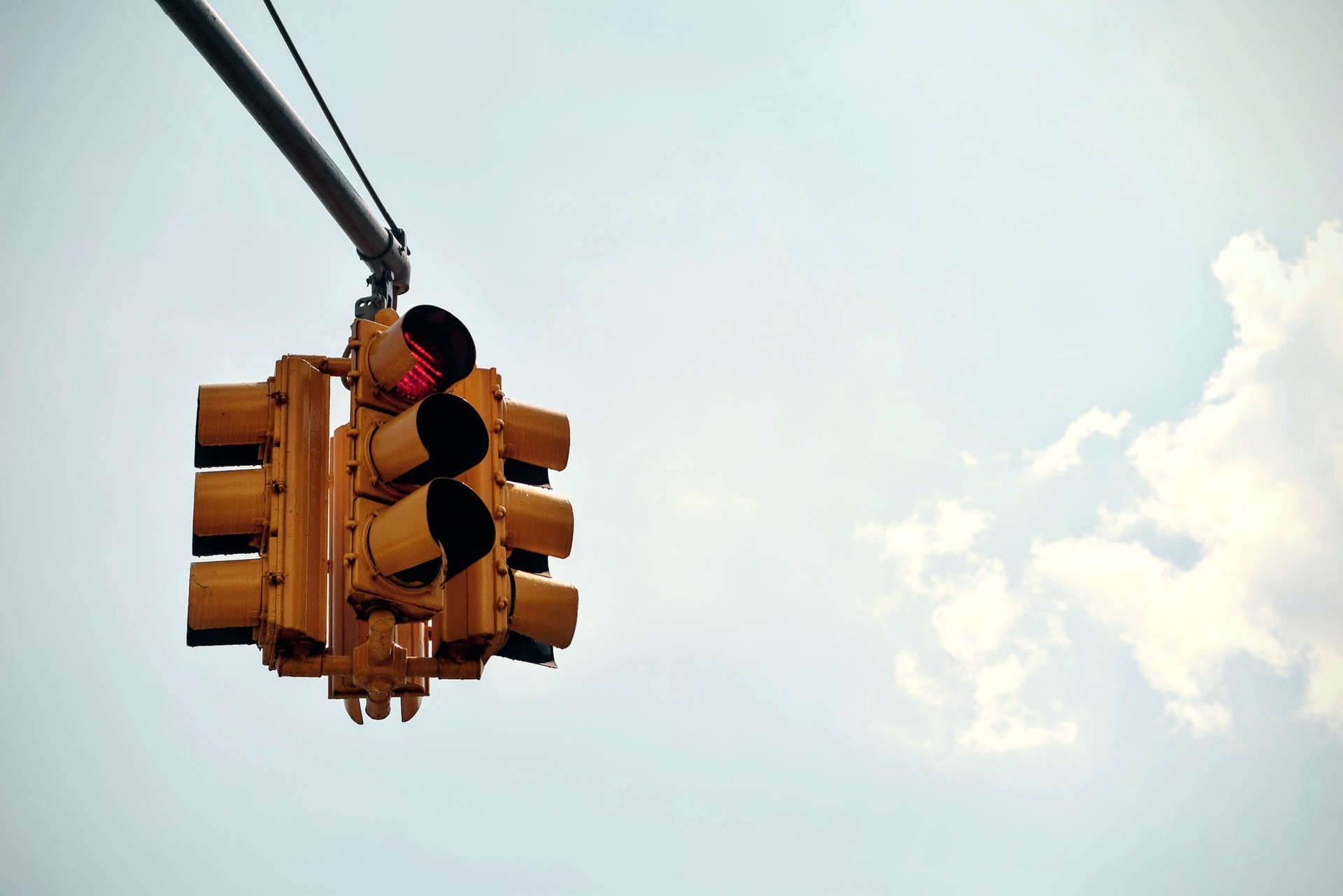 Photo by Tim Gouw on Unsplash
$ condor_q -nobatch
ID	OWNER	SUBMITTED
128.0	alice	5/9	11:09
RUN_TIME	ST 0+00:00:00 H
PRI SIZE CMD
0	0.0 analyze.exe
1 jobs; 0 completed, 0 removed, 0 idle, 0 running, 1 held, 0 suspended
76
Diagnosing Holds
If HTCondor puts jobs on hold, it provides a hold reason, which can be viewed with:
condor_q -hold
$ condor_q -hold
ID	OWNER
HELD_SINCE
5/09 17:12	Error
HOLD_REASON
125.0 bob gone over
128.0 alice
from slot1_1@wid-003.chtc.wisc.edu: Job has megabytes.
from slot1_11@e138.chtc.wisc.edu: STARTER
memory limit of 2048 5/11 12:06	Error
at 128.104.101.138 failed to send file(s) to <128.104.101.92:9618>; SHADOW at 128.104.101.92 failed to write to file /home/alice/Test_18925319_16.err: (errno 122) Disk quota exceeded
131.0 bob	5/12 09:02	Error from slot1_38@e270.chtc.wisc.edu: Failed
to execute '/var/lib/condor/execute/slot1/dir_2471876/condor_exec.exe' with arguments 2: (errno=2: 'No such file or directory')
77
Fixing Holds
Job attributes can be edited while jobs are in the queue using:
condor_qedit [U/C/J] Attribute Value
$ condor_qedit 128.0 RequestMemory 3072 Set attribute ”RequestMemory".
If a job has been fixed and can run again, release it with:
condor_release [U/C/J]
$ condor_release 128.0
Job 18933774.0 released
84
Holding or Removing Jobs
If you know your job has a problem and it hasn’t yet completed, you can:
Place it on hold yourself, with condor_hold [U/C/J]
$ condor_hold bob
All jobs of user ”bob" have been held
$ condor_hold 128
All jobs in cluster 128 have been held
$ condor_hold 128.0
Job 128.0 held
HTCondor Manual: condor_hold HTCondor Manual: condor_rm
Remove it from the queue, using condor_rm [U/C/J]
79
Job States, Revisited
condor_ submit
Idle (I)
Completed (C)
Running (R)
in the queue
leaving the queue
80
Job States, Revisited
condor_ submit
Idle (I)
Completed (C)
Running (R)
condor_hold, or HTCondor puts
a job on hold
condor_release
Held (H)
in the queue
leaving the queue
81
Job States, Revisited*
*not comprehensive
condor_ submit
Idle (I)
Completed (C)
Running (R)
condor_history
condor_hold, or HTCondor puts
a job on hold
condor_release
condor_rm
Removed (X)
Held (H)
condor_q
in the queue
leaving the queue
82
Use Cases and HTCondor Features
83
Interactive Jobs
An interactive job proceeds like a normal batch job, but opens a bash session into the job’s execution directory instead of running an executable.
condor_submit -i submit_file
$ condor_submit -i Submitting job(s).
1 job(s) submitted
Waiting for job to
interactive.submit
to cluster 18980881. start...
Welcome to slot1_9@e184.chtc.wisc.edu!
Useful for testing and troubleshooting
84
Self-Checkpointing
By default, a job that is interrupted will start from the beginning if it is restarted.
It is possible to implement self-checkpointing, which will allow a job to restart from a saved state if interrupted.
Self-checkpointing is useful for:
very long jobs
running on opportunistic resources.
85
Self-Checkpointing
By default, a job that is interrupted will start from the beginning if it is restarted.
It is possible to implement self-checkpointing, which will allow a job to restart from a saved state if interrupted.
Self-checkpointing is useful for:
very long jobs
running on opportunistic resources.
86
Self-Checkpointing How-To
Edit executable:
Regularly exit with a non-zero exit code, after saving intermediate states to a checkpoint file
Always check for a checkpoint file when starting
Add HTCondor options that transfer checkpoint files back to the Access Point and then restarts the executable:
checkpoint_exit_code = 85 transfer_checkpoint_files = check.point
See Todd Miller’s afternoon talk: Self-Checkpointing Jobs
87
Job Universes
HTCondor has different “universes” for running specialized job types
HTCondor Manual: Choosing an HTCondor Universe
Vanilla (default)
good for most software
HTCondor Manual: Vanilla Universe
Set in the submit	file using:
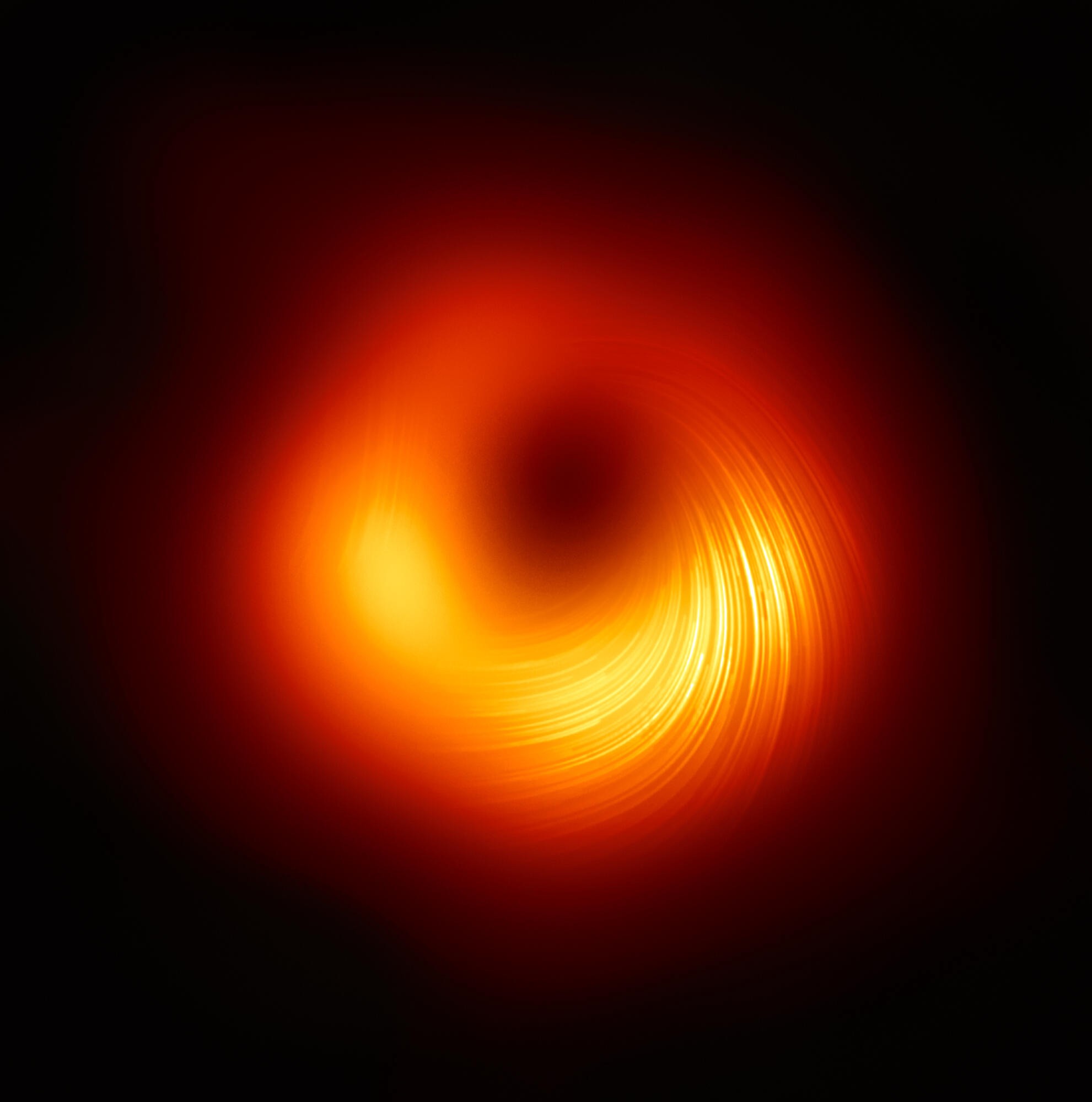 Image credit: EHT collaboration
universe = vanilla
88
Multi-CPU and GPU Computing
Jobs that use multiple cores on a single computer can be run in the vanilla universe (parallel universe not needed):
request_cpus = 16
If there are computers with GPUs, request them with:
request_gpus = 1
89
Automation
90
Automation
After job submission, HTCondor manages jobs based on its configuration
You can use options that will customize job management even further
These options can automate when jobs are started, stopped, and removed.
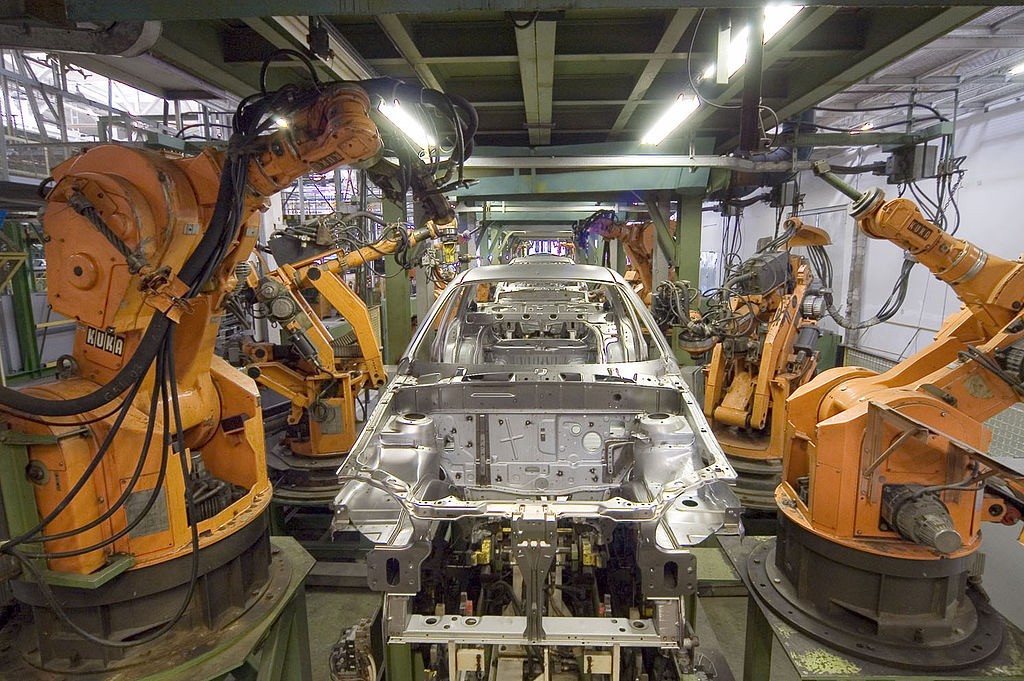 Photo by Mixabest on WikiMedia, CC-BY-SA
91
Retries
Problem: a small number of jobs fail; if they run again, they complete successfully.
Solution: If the job exits with an error, leave it in the queue to run again.	This is done via the automatic option max_retries.
max_retries = 5
92
Limiting Jobs
Problem: Submitting more than a few thousand jobs to the queue at once
Solution: Use the max_idle option. This limits the number of jobs submitted at one time, but allows there to always be idle jobs ready to run.
max_idle = 1000
93
Useful Job Attributes for Automation
CurrentTime: current time
EnteredCurrentStatus: time of last status change
ExitCode: the exit code from the job
HoldReasonCode: number corresponding to a hold reason
NumJobStarts: how many times the job has gone from idle to running
JobStatus: number indicating idle, running, held, etc.
HTCondor Manual: Appendix A: JobStatus and HoldReason Codes
94
Automatically Hold Jobs
Problem: Your job should run in 2 hours or less, but a few jobs “hang” randomly and run for days
Solution: Put jobs on hold if they run for over 2 hours, using a
periodic_hold statement
job is running
periodic_hold = (JobStatus == 2) && ((CurrentTime - EnteredCurrentStatus)
> (60 * 60 * 2))

2 hours
How long the job has been running, in seconds
95
Automatically Release Jobs
Problem (related to previous): A few jobs are being held for running long; they will complete if they run again.
Solution: automatically release those held jobs with a
periodic_release option, up to 3 times
job is held
periodic_release = (JobStatus (HoldReasonCode
== 5) &&
== 3) &&
(NumJobStarts < 3)

job has started running less than 3 times
job was put on hold by periodic_hold
96
Automatically Remove Jobs
Problem: Jobs are repetitively failing
Solution: Remove jobs from the queue using a
periodic_remove statement
periodic_remove = (NumJobStarts > 5)
job has started running more than 5 times
97
Useful commands
condor_status -master – View all compute nodes and there resources

condor_q -ana:sum (user) –
condor_rm <jobid> - Remove a job
condor_qedit <jobid> RequestMemory 3078 – Edit an existing job

condor_q –all  – See the whole queue (All users, All Jobs)

condor_rm -all –  Removes all of your jobs.

condor_q –hold Hold Reason

condor_q -analyze 107.5

condor_status -compact -constraint 'TotalGpus > 0' - View available GPU systems

condor_status -compact -constraint 'TotalGpus > 0' -af Machine TotalGpus CUDADeviceName CUDACapability – Display GPU hardware information
GETTING HELP
In Person: Groseclose 302
Knowledgebase: https://it.isye.gatech.edu/knowledgebase/computational-resources
Email: helpdesk@isye.gatech.edu
(please don’t email a specific person directly, use the helpdeskemail tokeep from getting lost!)


ISyE HPCAnnouncements EmailList
https://lists.isye.gatech.edu/mailman/listinfo/isye-hpc-announce
Final Questions ?